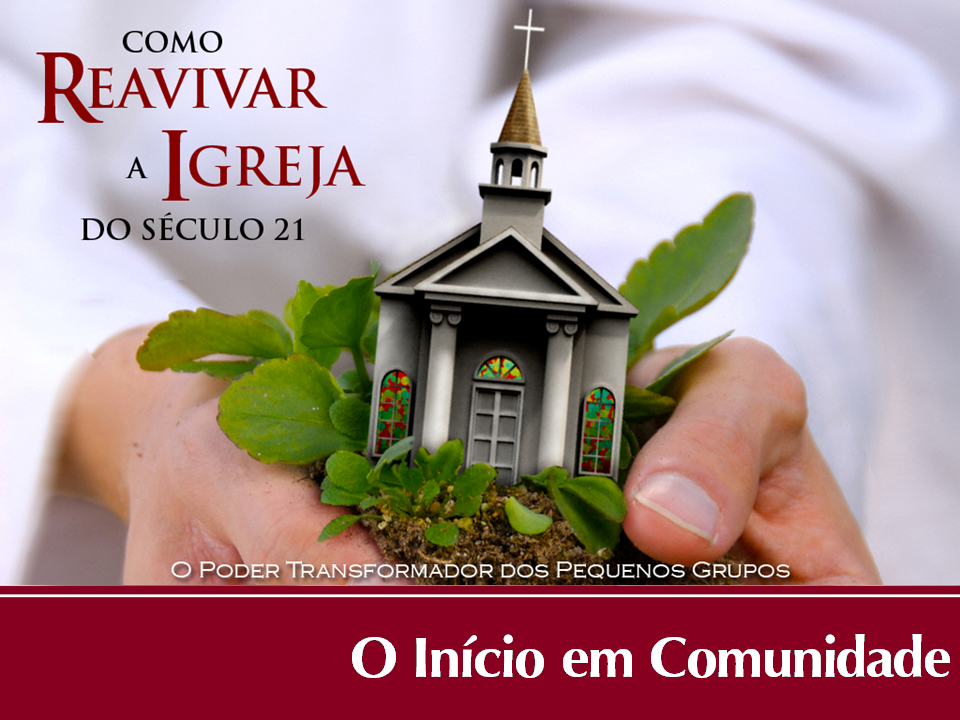 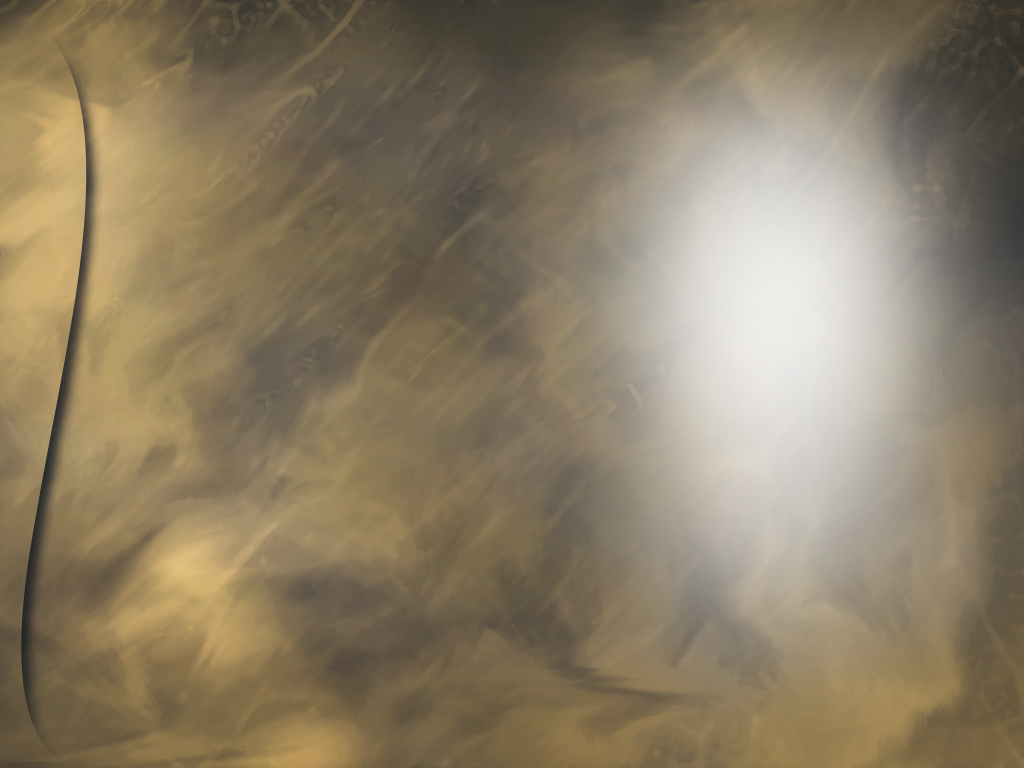 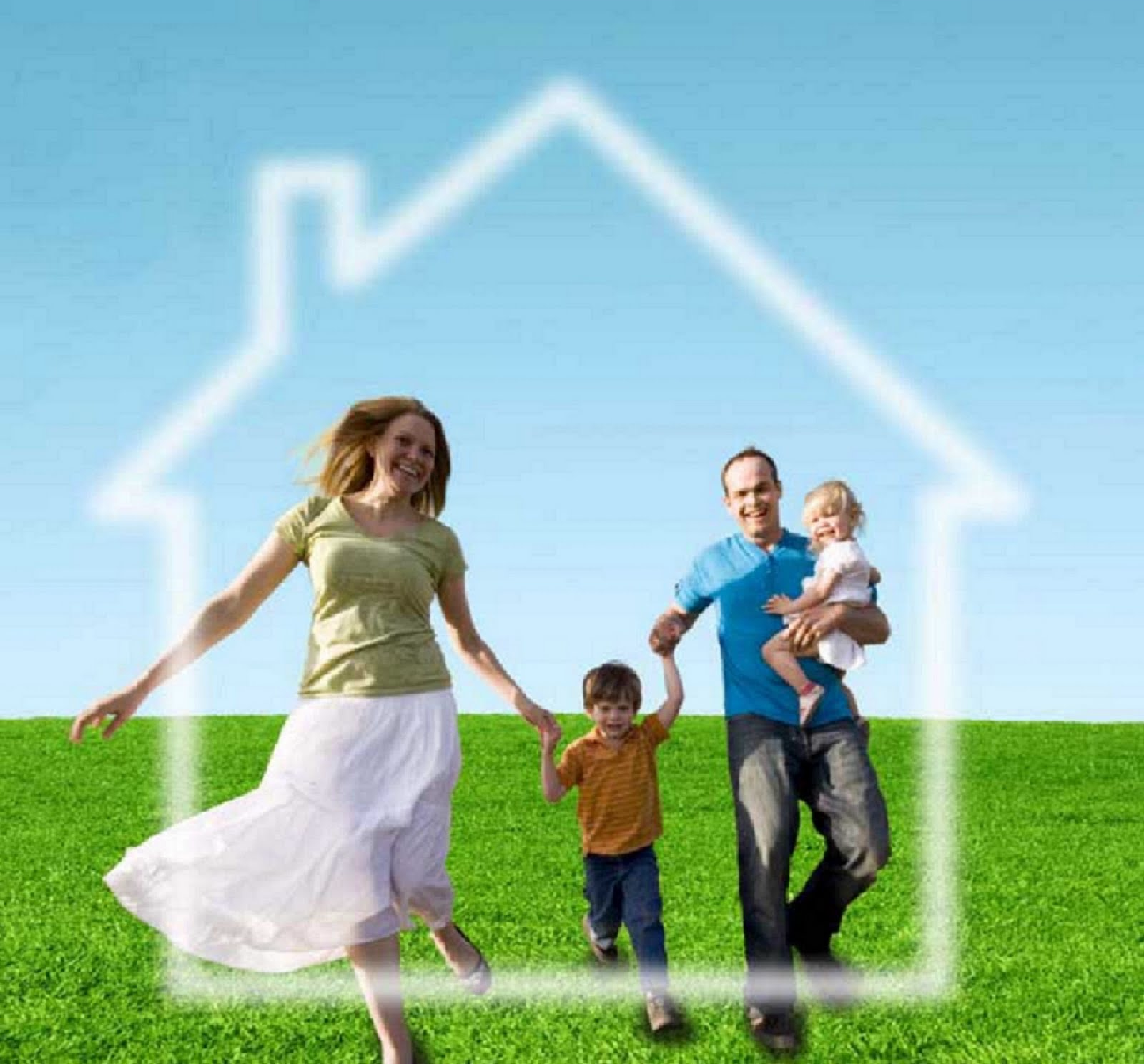 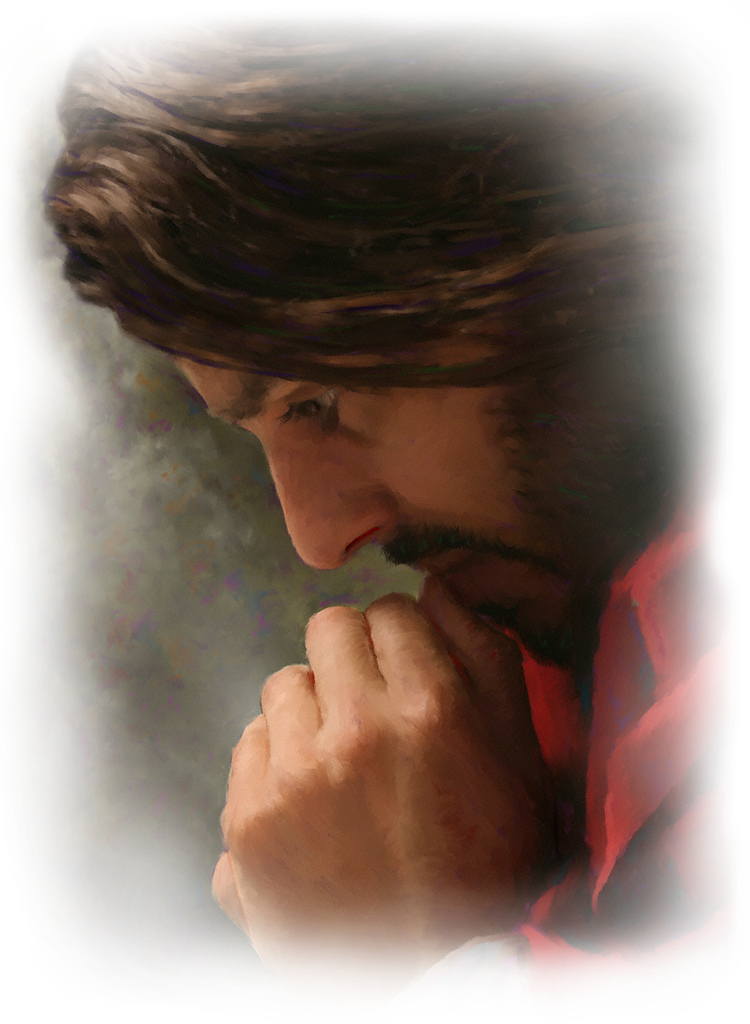 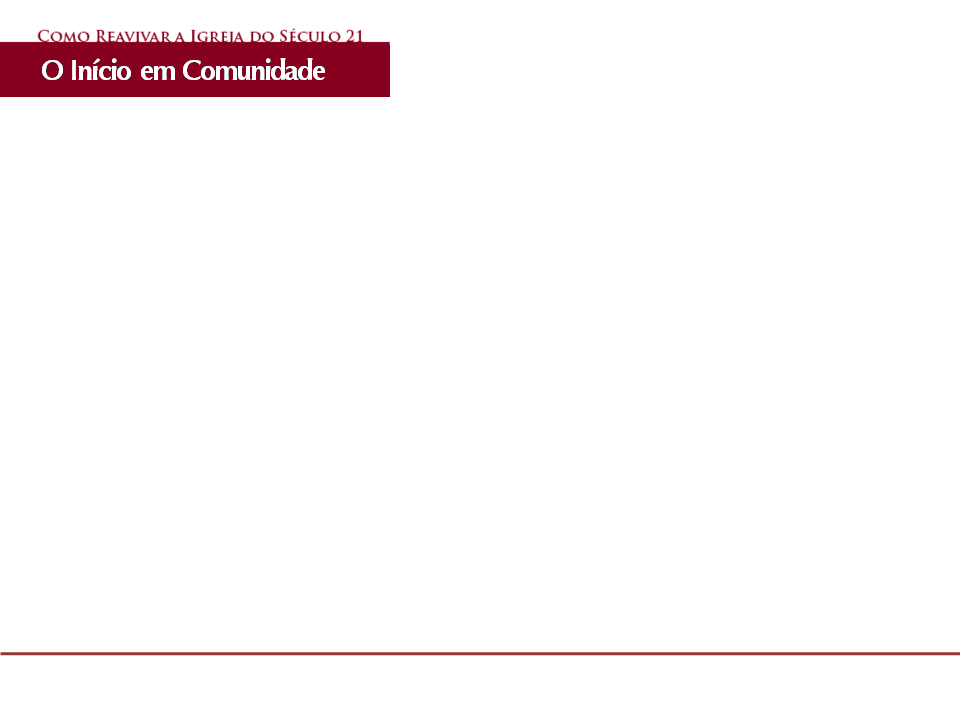 Qual o plano de Deus para Sua igreja no mundo atual?
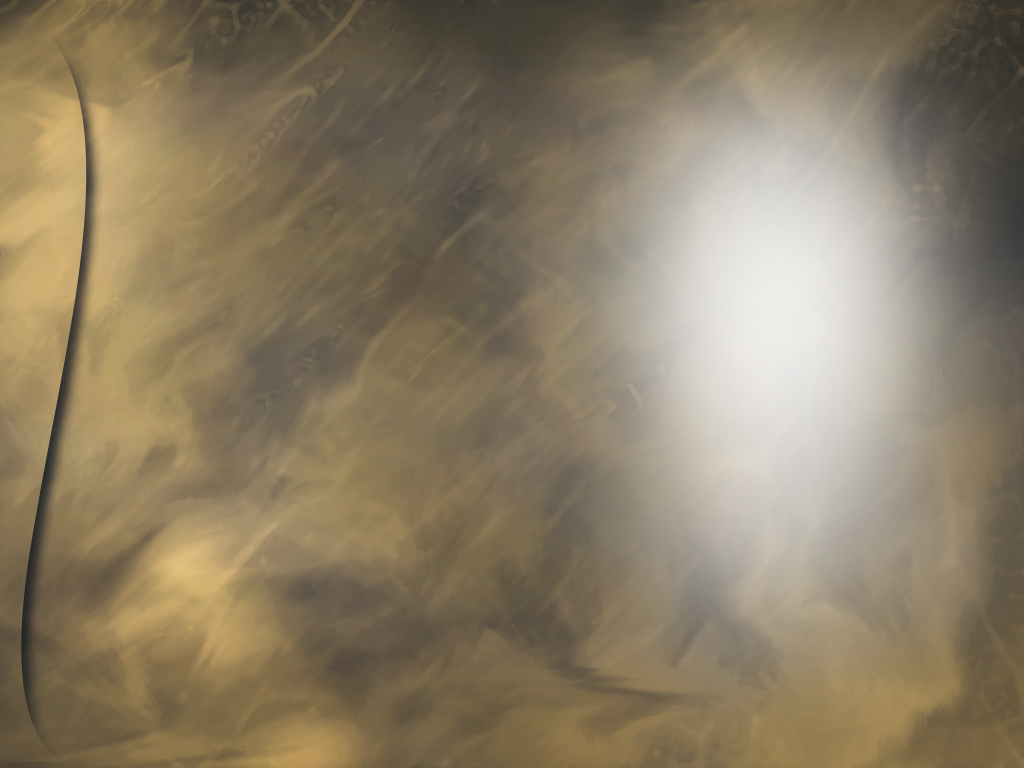 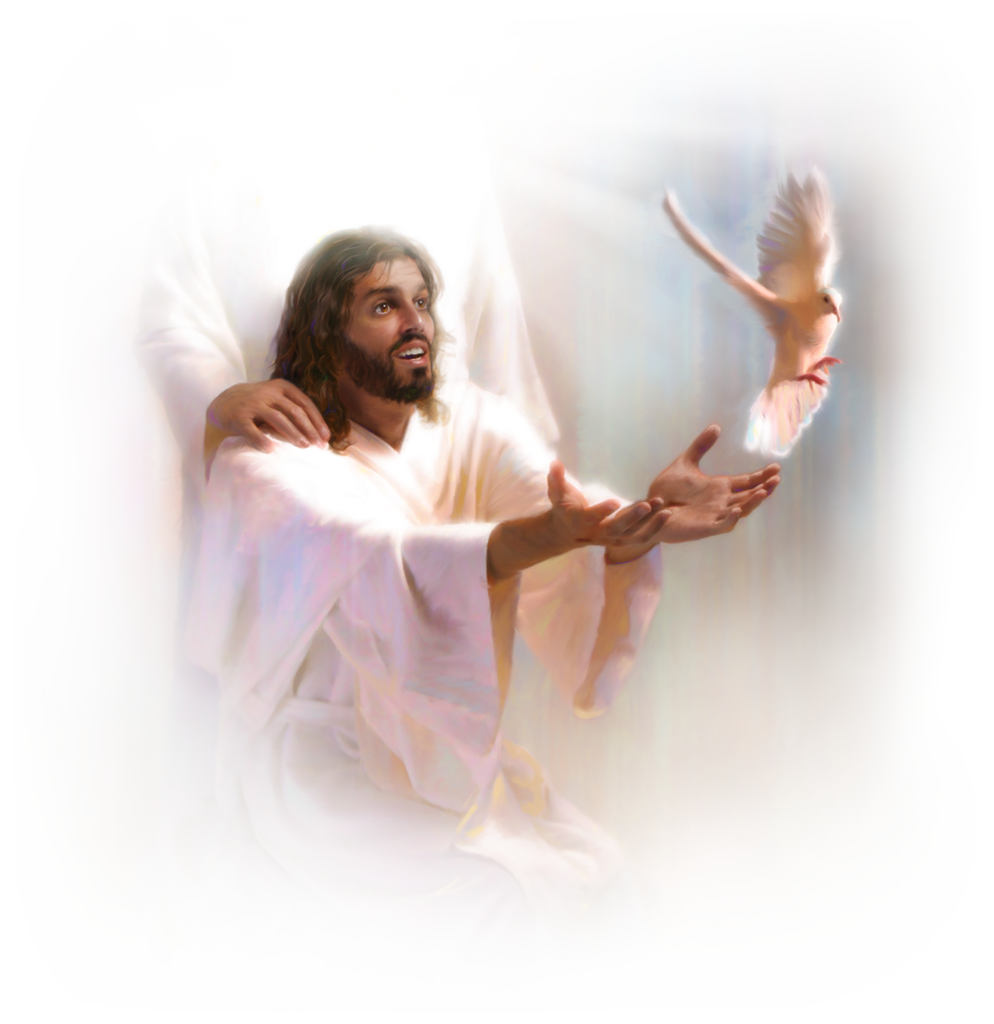 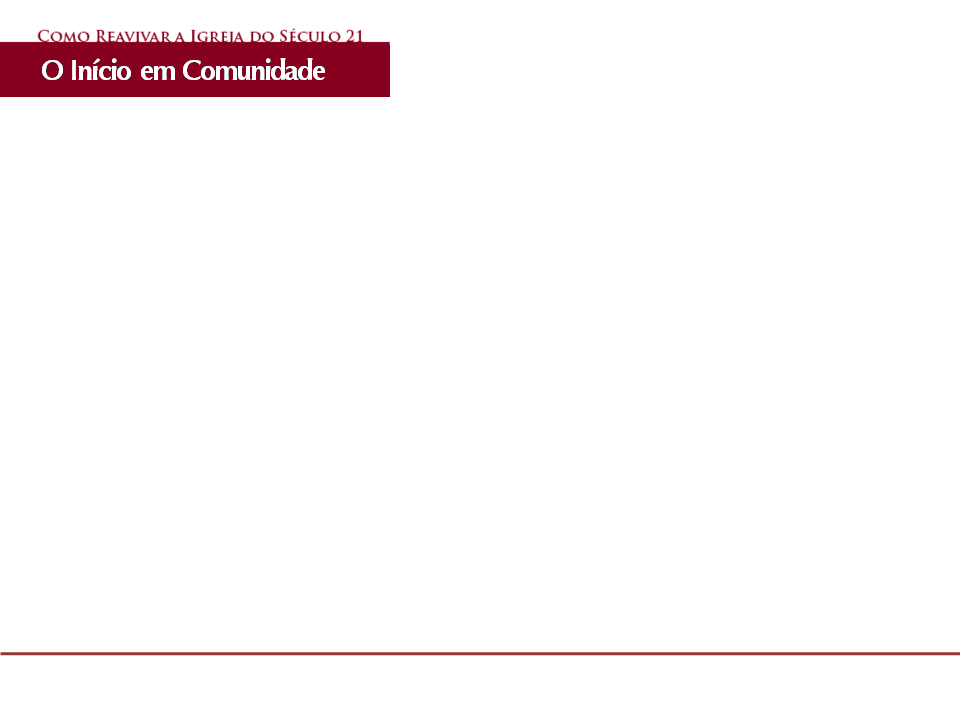 Plano Divino:
(   ) Igreja Individualista e preconceituosa
(   ) Igreja em comunidade
(   ) Igreja para comunidade
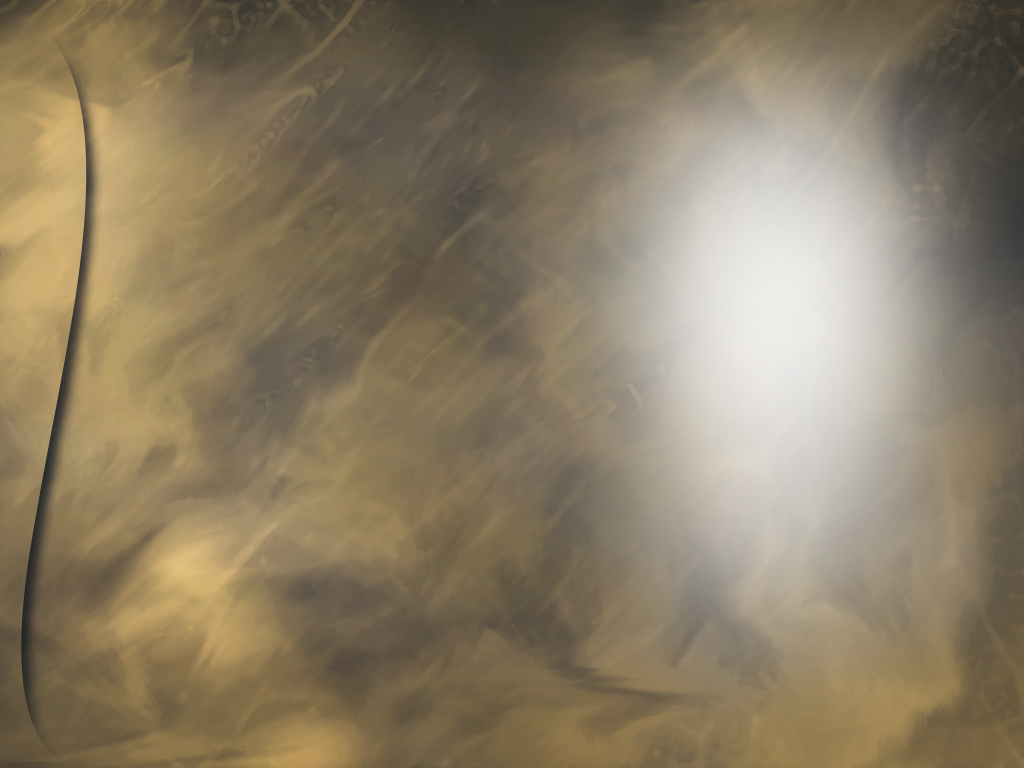 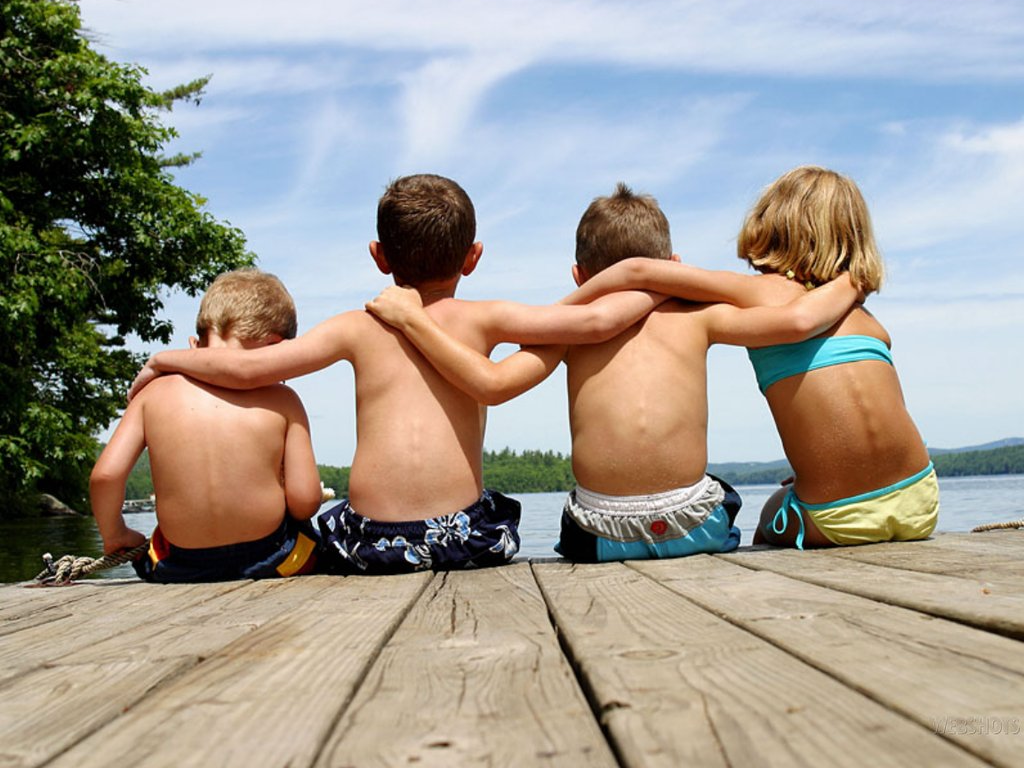 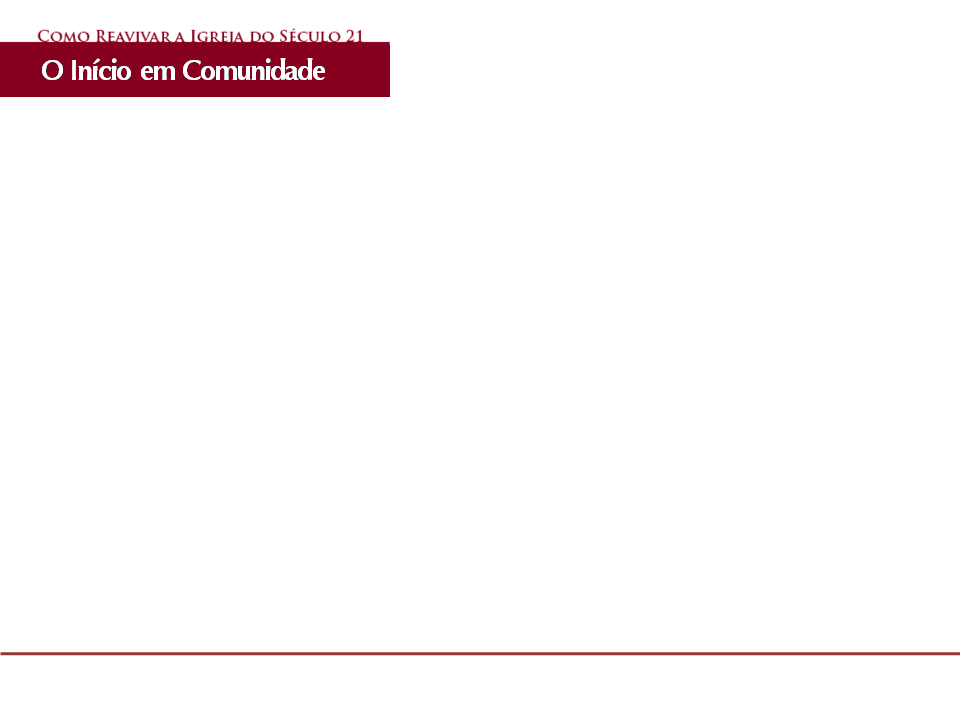 Desejo humano colocado por Deus

“Os seres humanos são basicamente sociáveis. Não fomos feitos para viver sozinhos, mas em comunidade”.  - p. 25
“Essa necessidade de viver em comunidade foi criada por Deus e é inerente ao nosso ser”. – p. 25
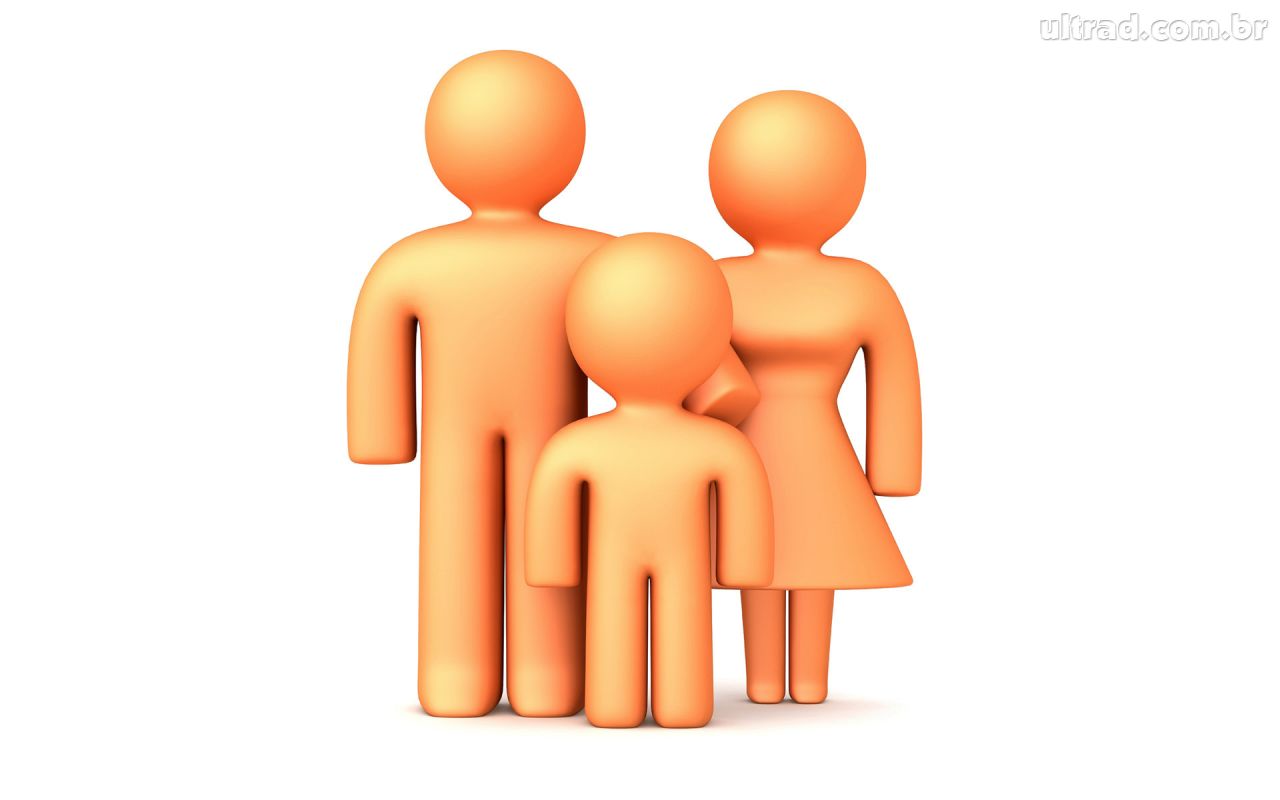 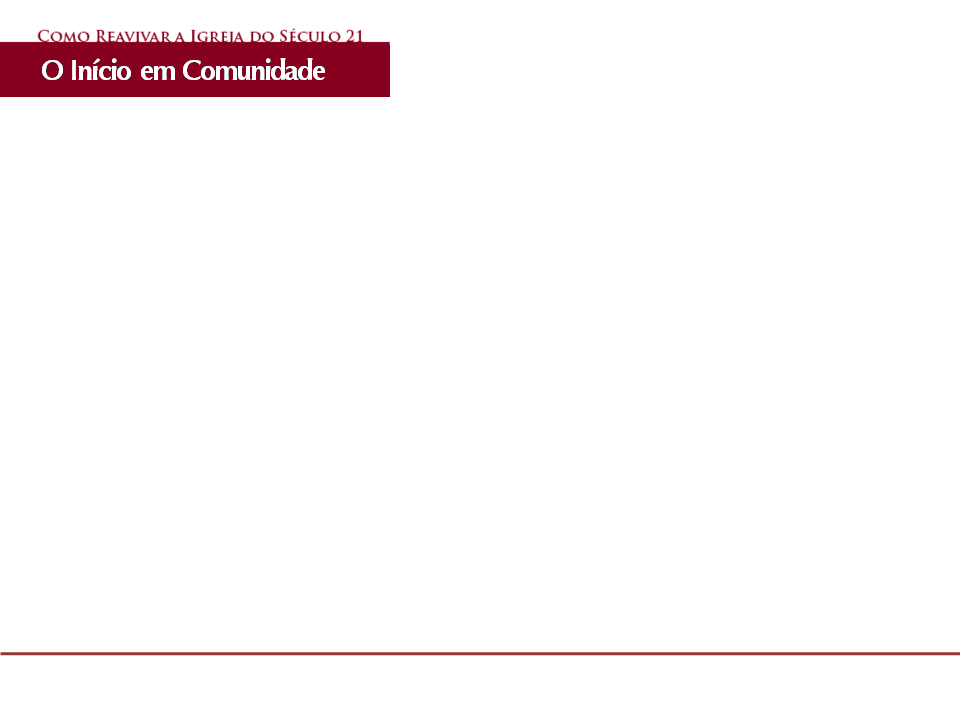 “Nós adventistas entendemos que Deus nos chamou para restaurar pessoas à Sua imagem. 

Mas para cumprir essa missão, precisamos reconhecer que a imagem de Deus não pode ser restaurada a não ser que a humanidade seja restaurada de forma relacional, como o Pai, o Filho e o Espírito Santo o fazem”. – p. 26
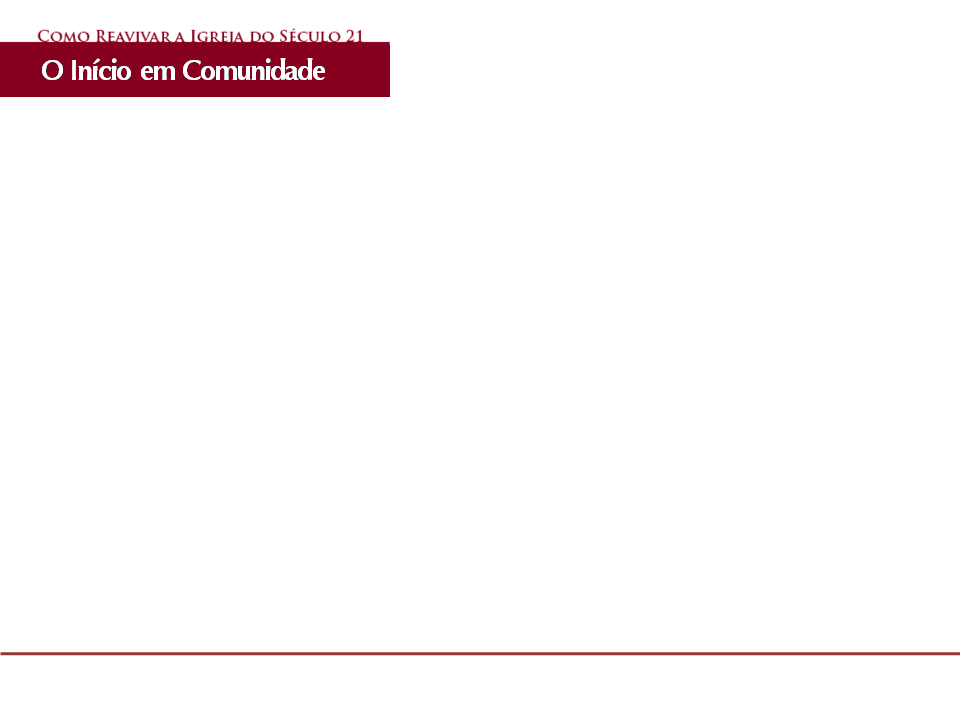 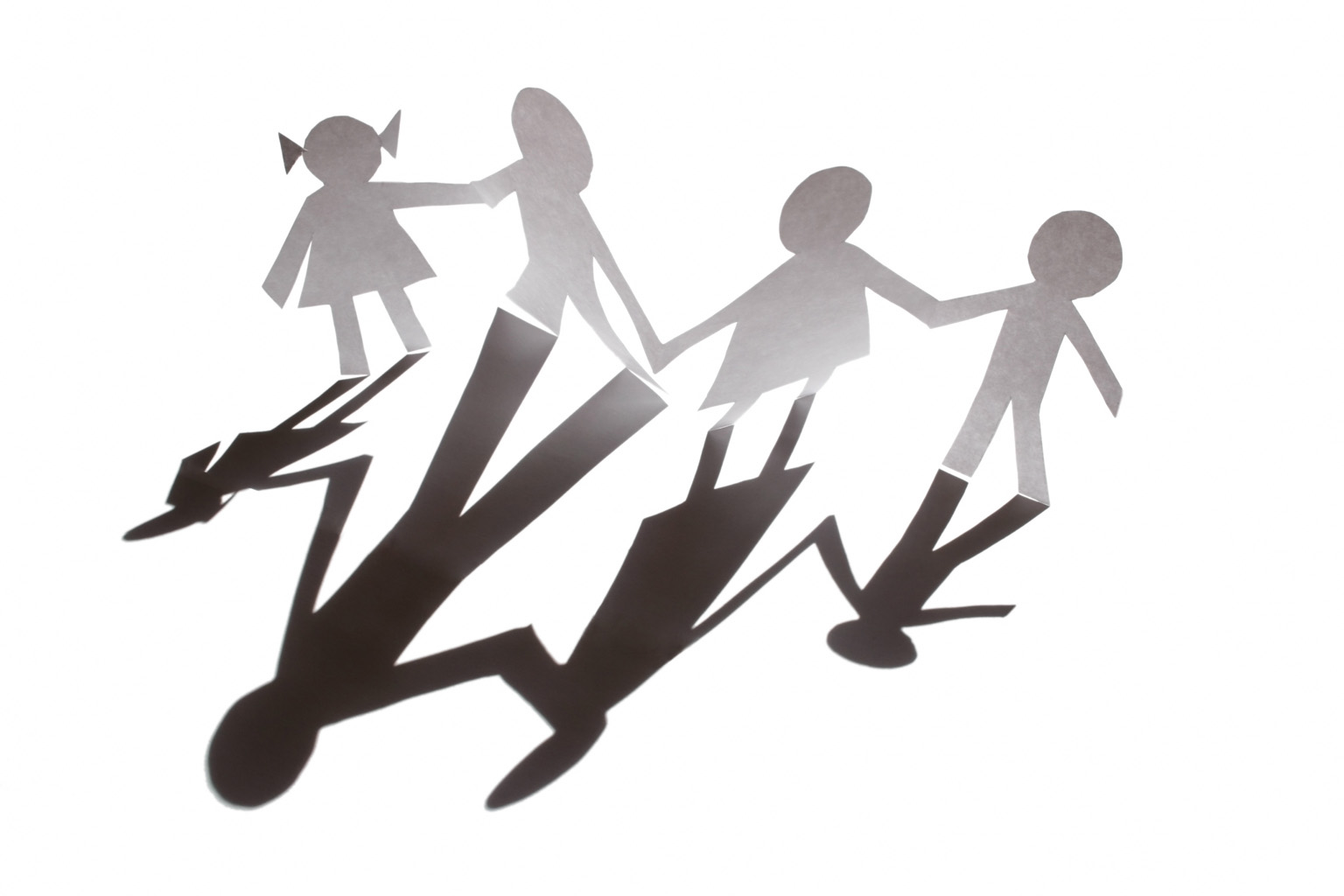 “Isso deveria colocar os pequenos grupos que restauram a comunidade no CENTRO 
da missão adventista”.
– p. 26
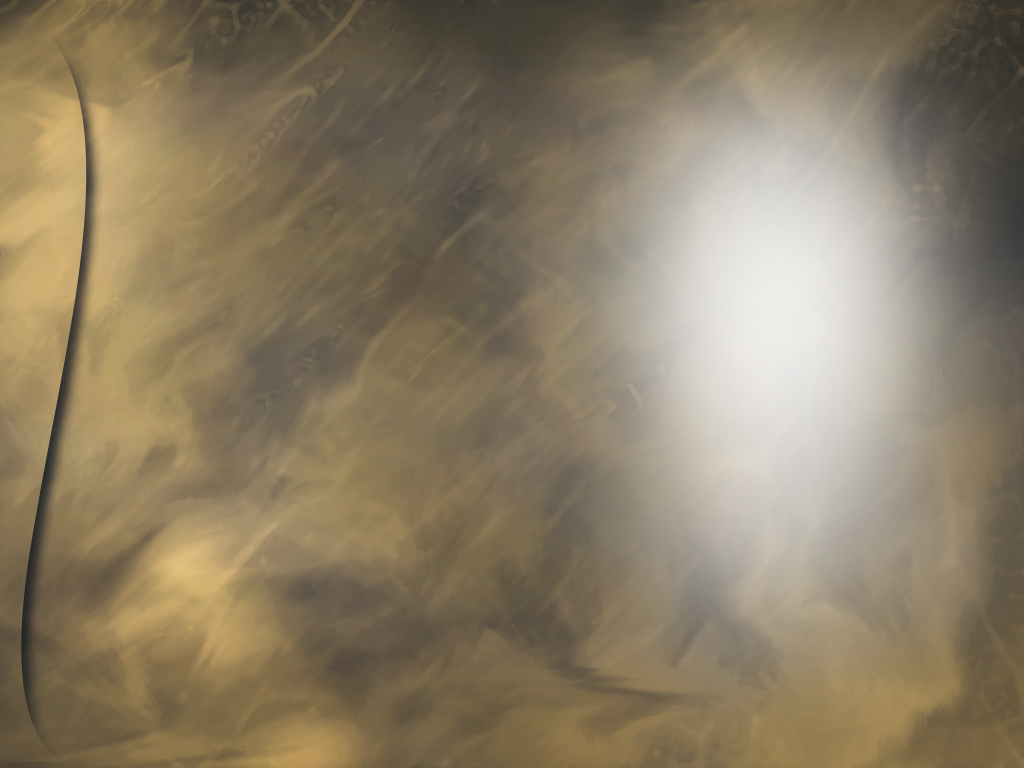 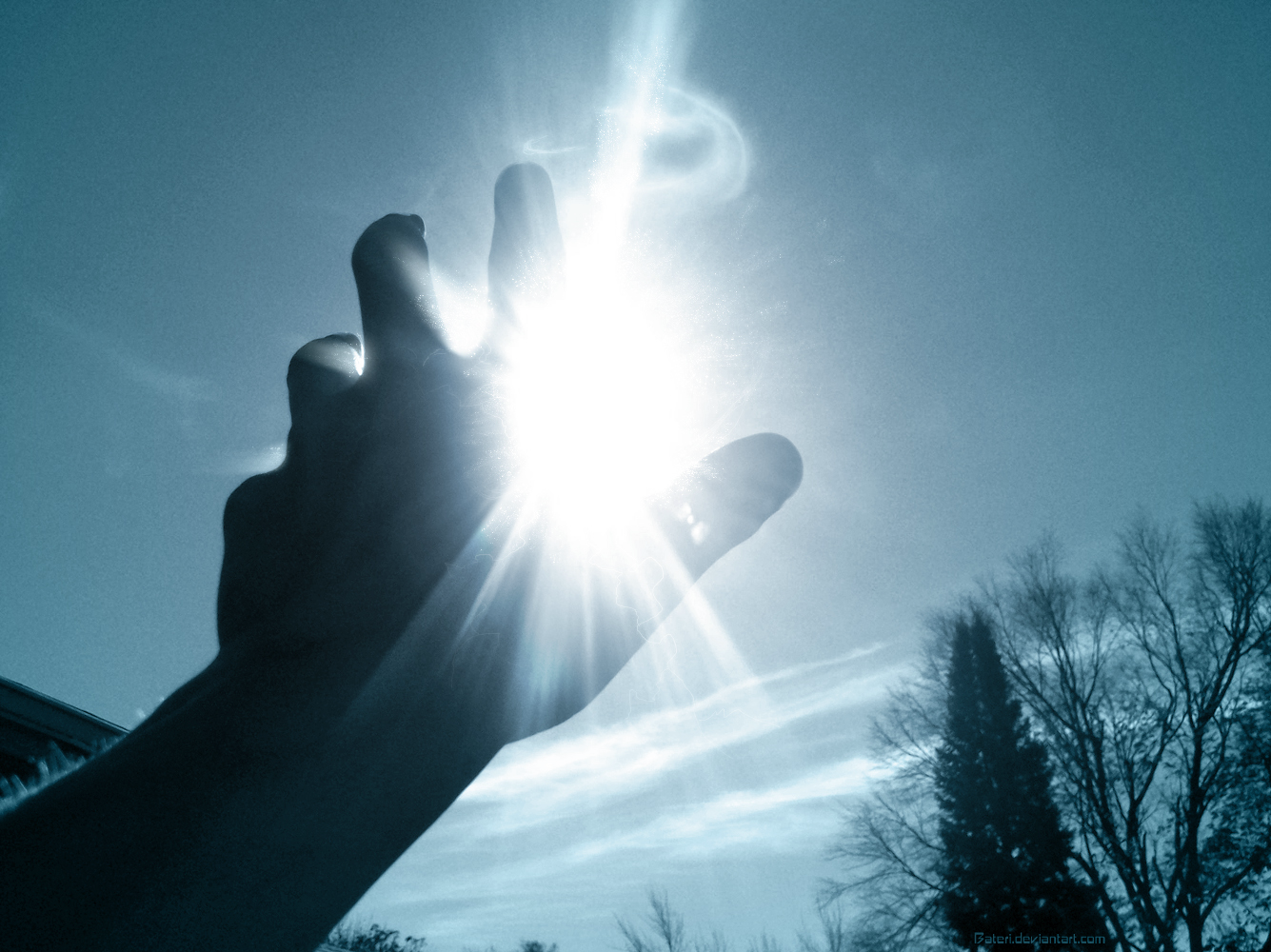 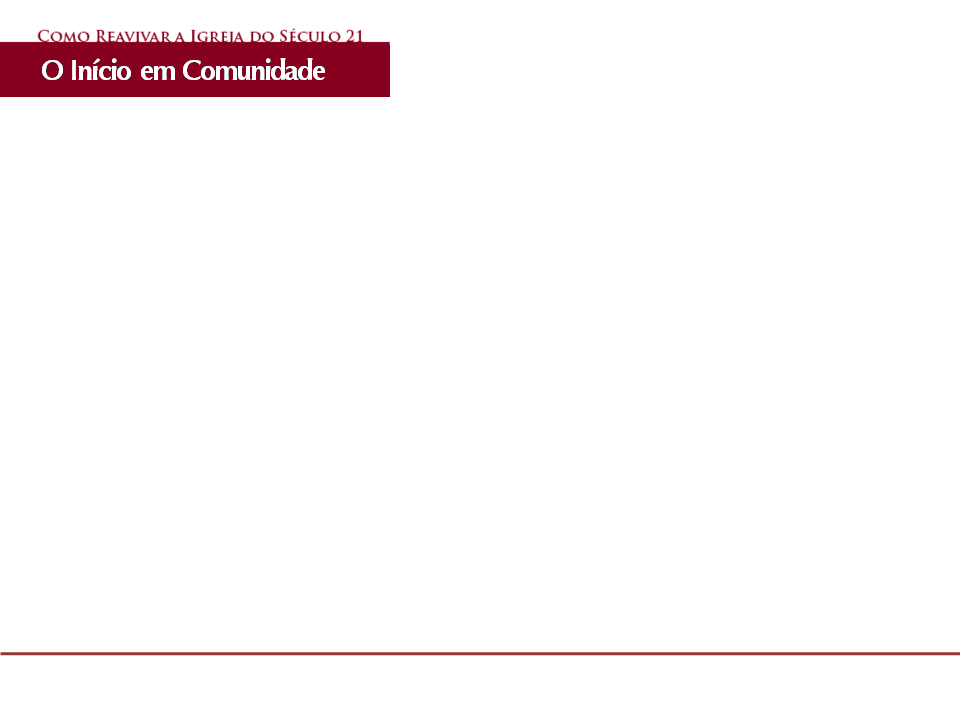 “Não se pode entender Deus à parte de Sua existência em comunidade”. 

“E como Deus não existe sozinho, Seu povo também não pode existir”. – p. 26
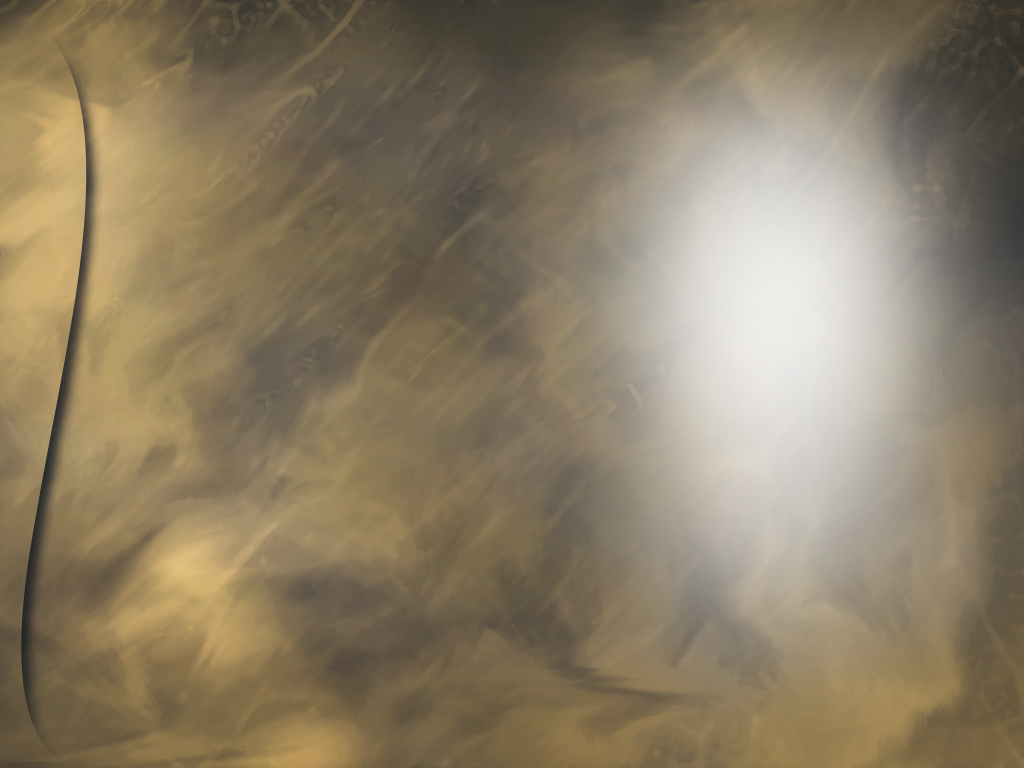 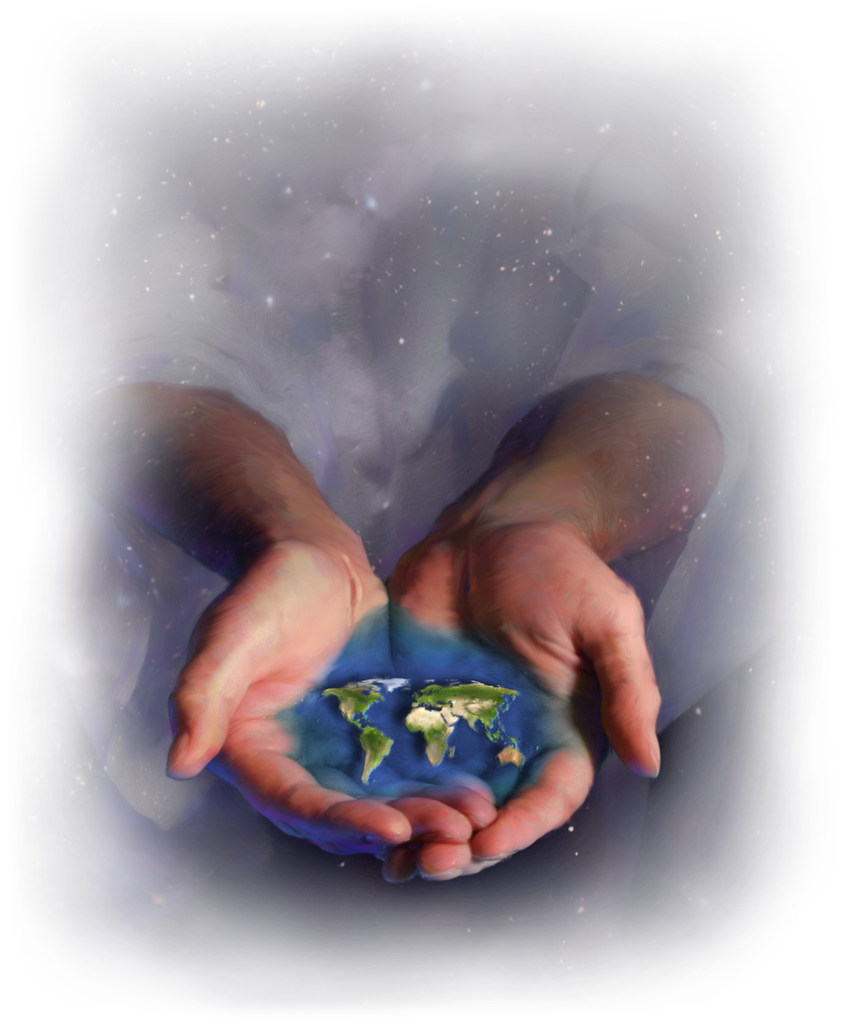 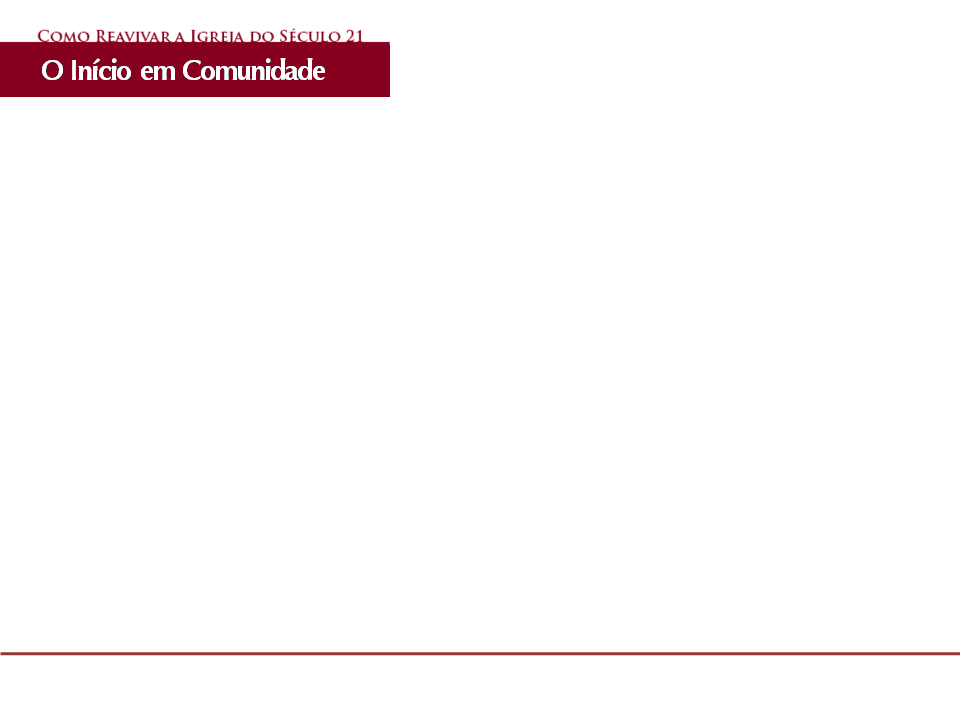 CRIAÇÃO E COMUNIDADE
“O ser humano foi criado à imagem do Deus trino. Foi criado para viver em comunidade, exatamente como Deus existe em comunidade.”. – p. 27
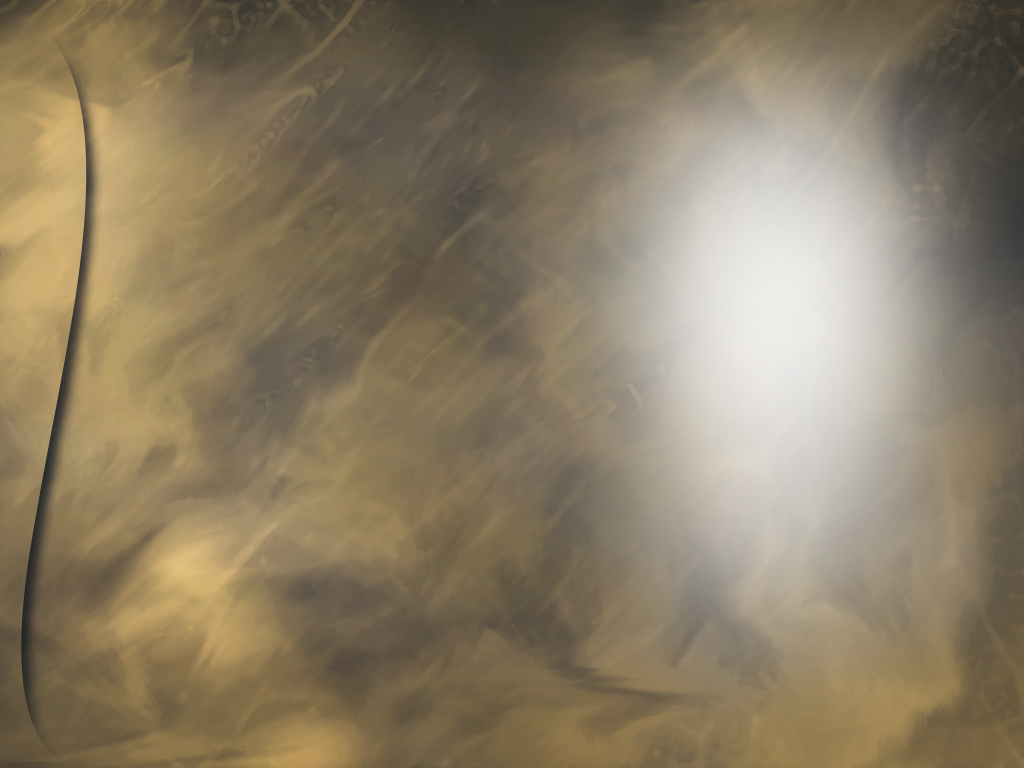 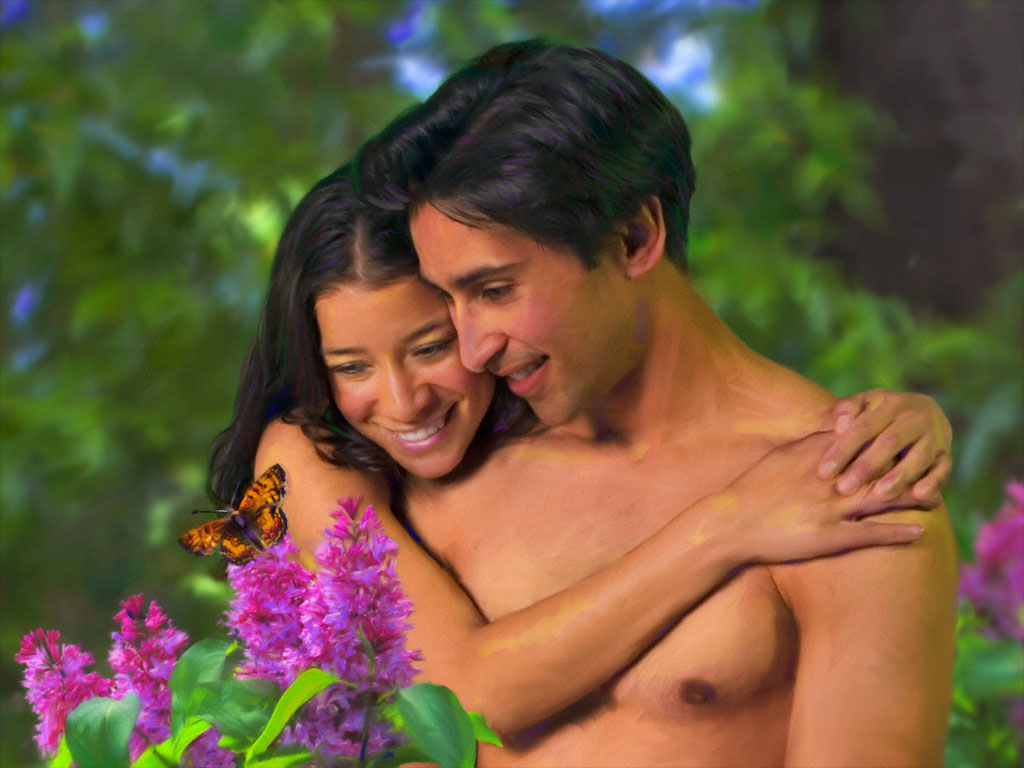 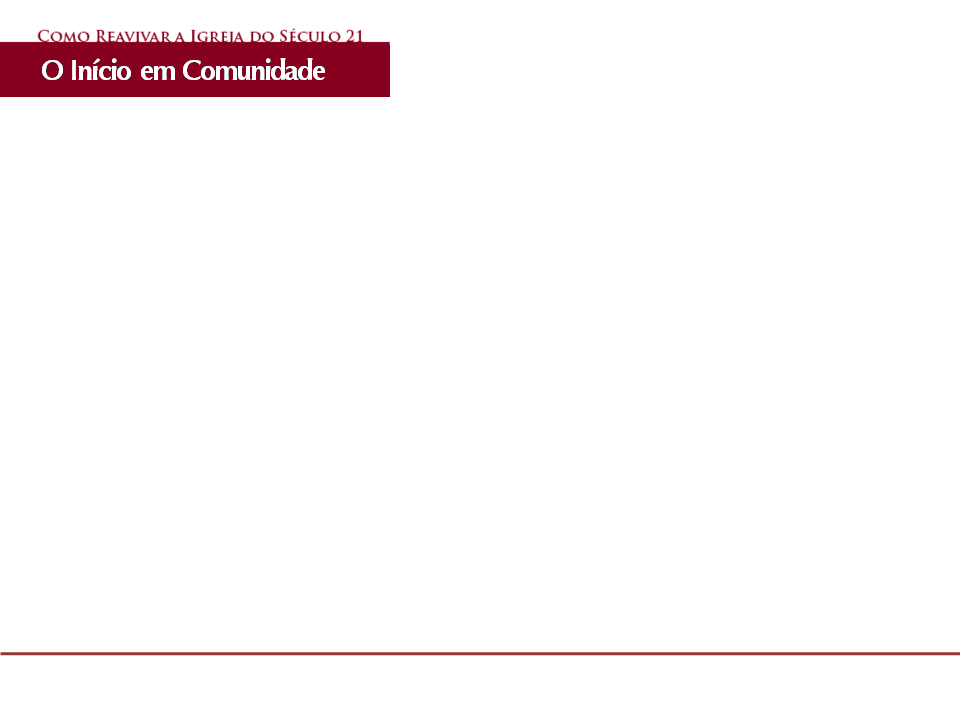 "Não é bom que o homem esteja só." 
Essa é a essência da verdadeira comunidade - seres humanos vivendo juntos em comunidade, uns com os outros e com Deus. ”. – p. 27 - 28
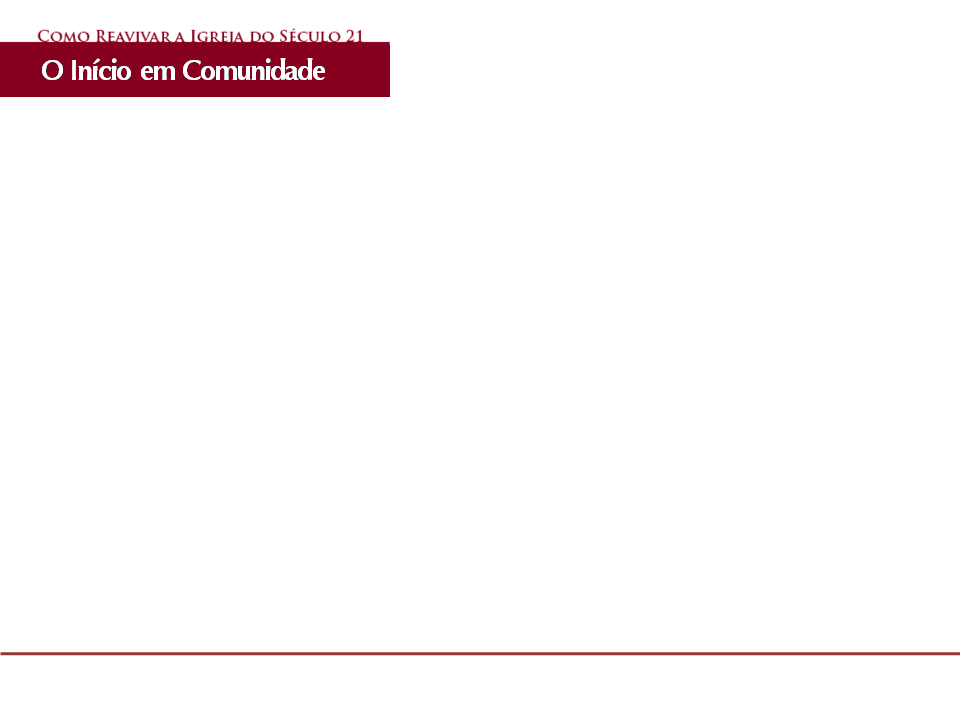 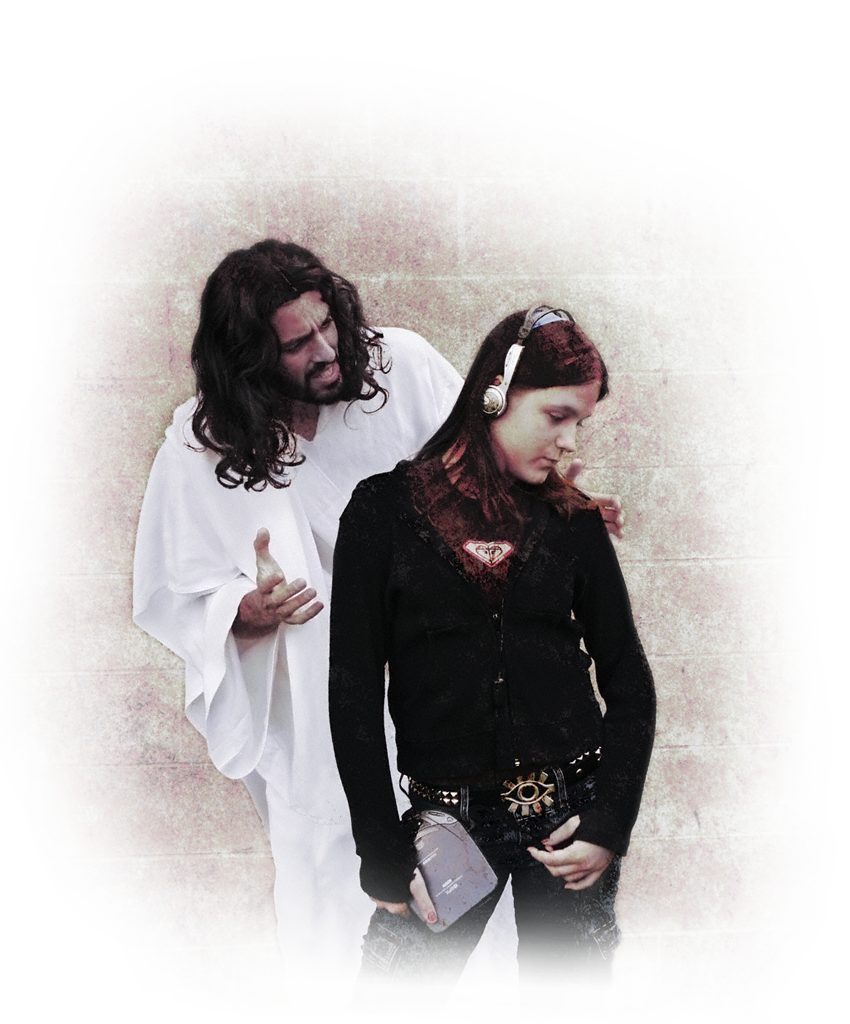 Intenção do pecado:

“Uma das principais características do pecado é a tentativa de se viver à parte da comunidade, viver isolado dos outros”. 
– p. 28
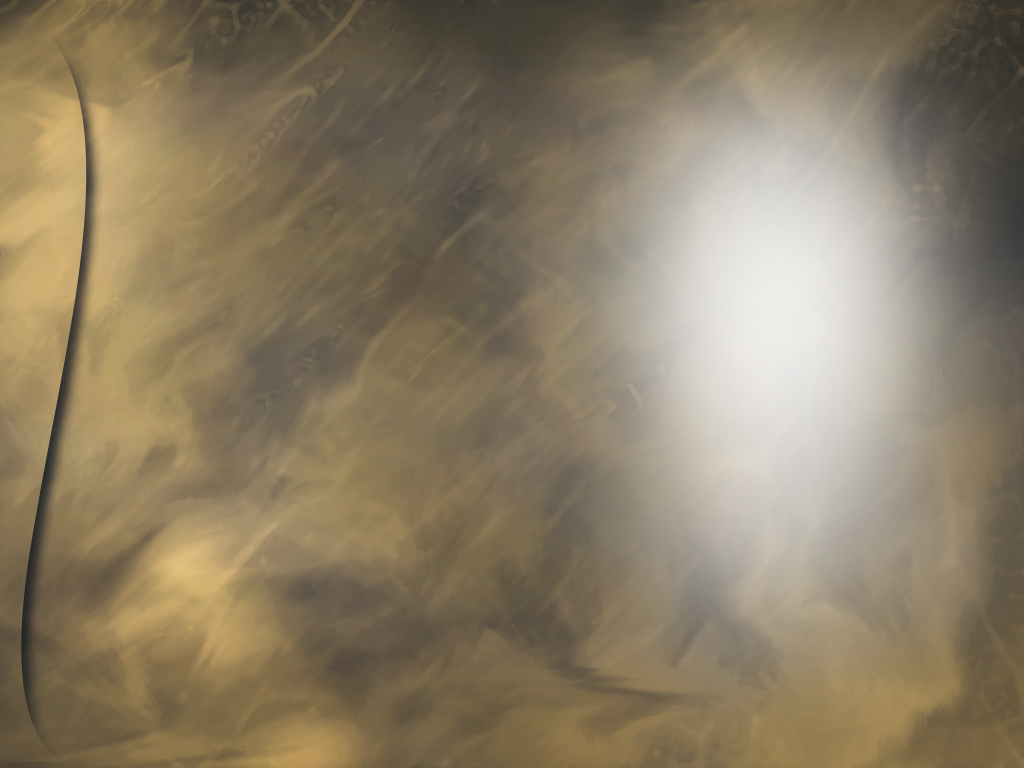 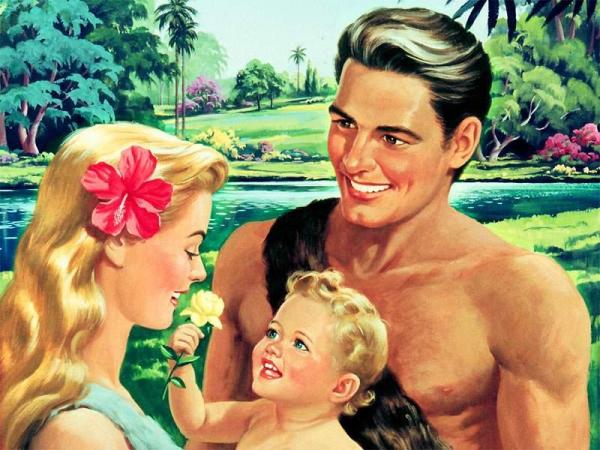 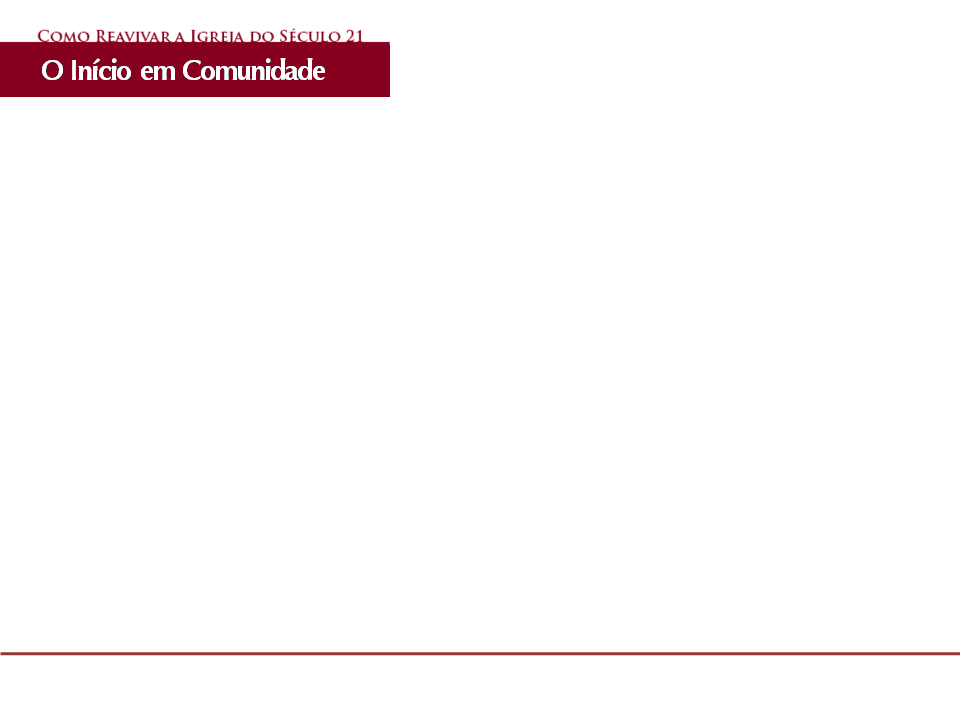 Intenção do PG:
“Nessa primeira"célula"que Deus criara (Adão e Eva) bem no início da história da humanidade, Ele colocou um código genético da reprodução. A comunidade genuína existe para se MULTIPLICAR”. – p. 28
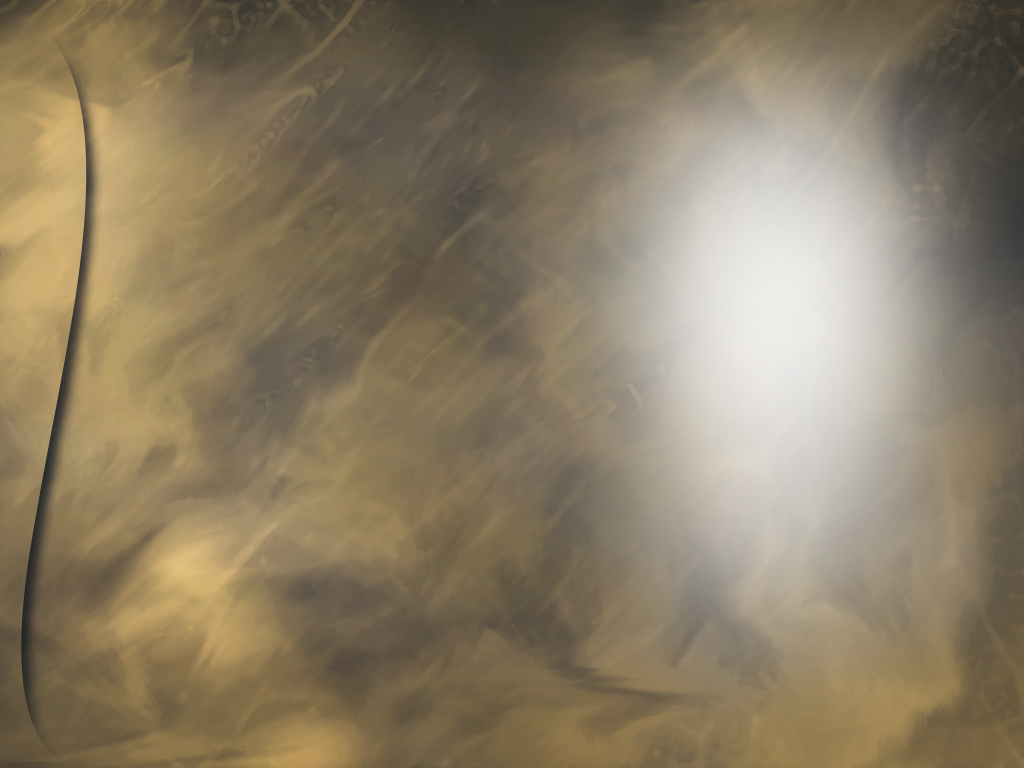 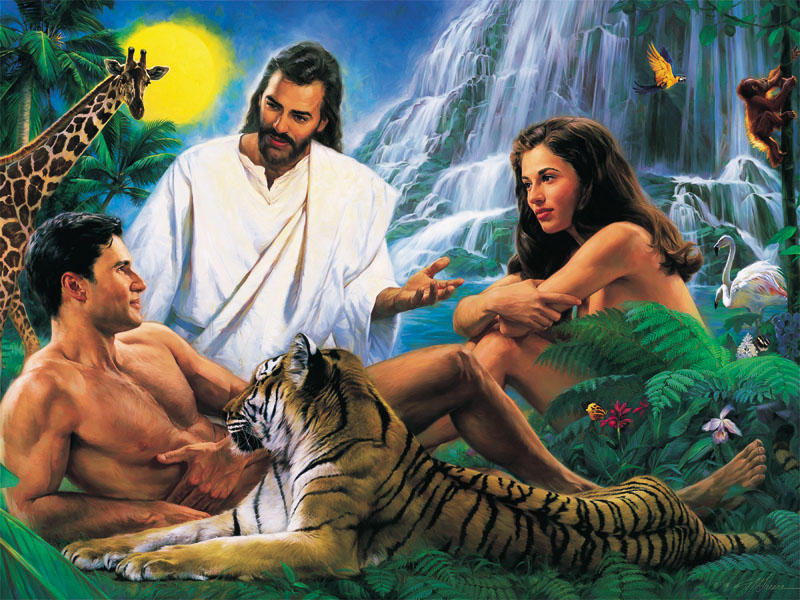 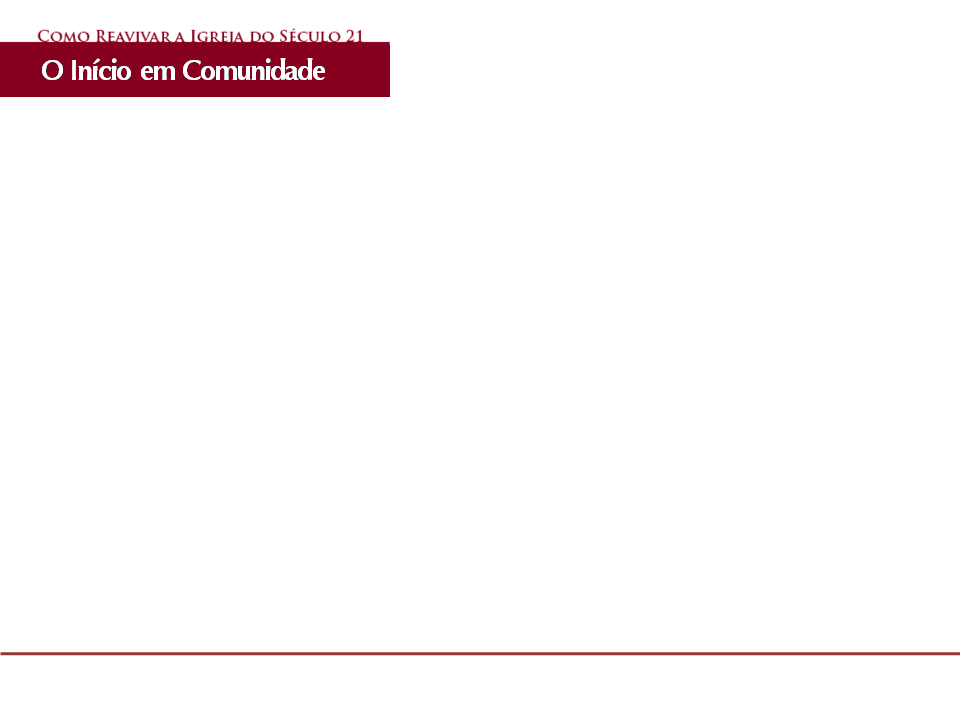 Intenção do PG:

“Inerente a qualquer compreensão de pequenos grupos, está a mais básica das funções: pequenos grupos saudáveis estarão se multiplicando, exatamente como Deus ordenou para o primeiro casal (pequeno grupo/ “célula") que Ele criou se multiplicar e encher a Terra.”. – p. 28
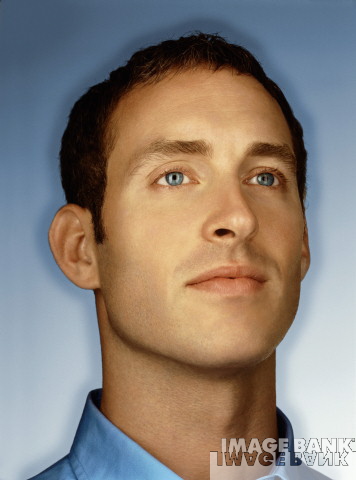 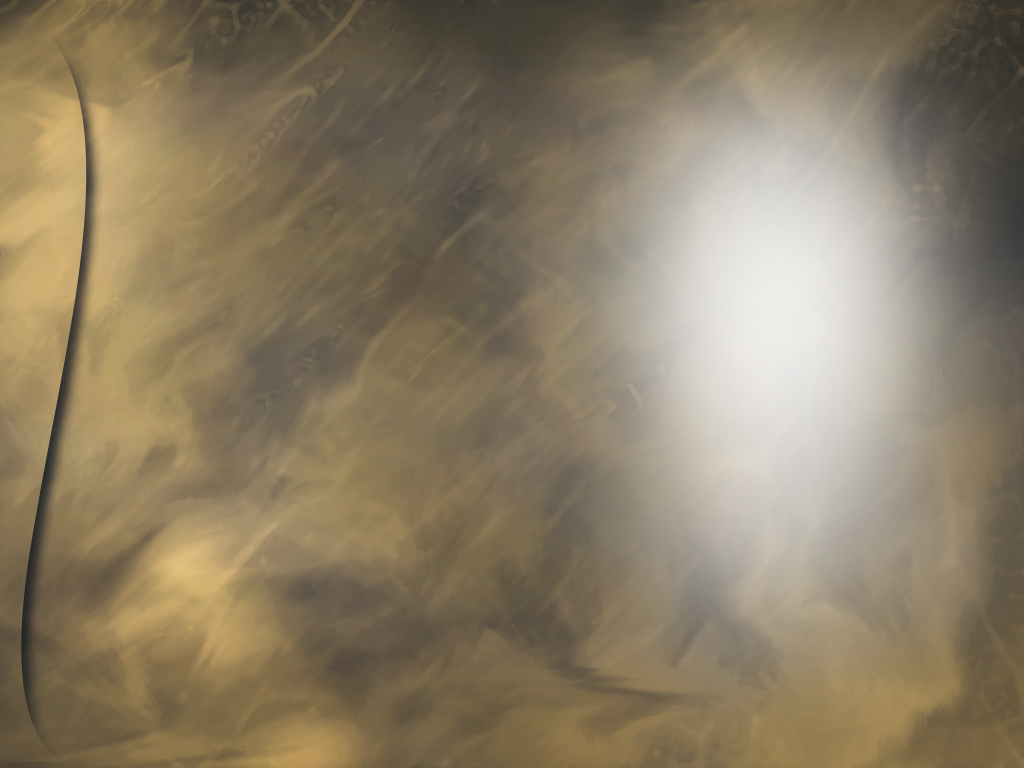 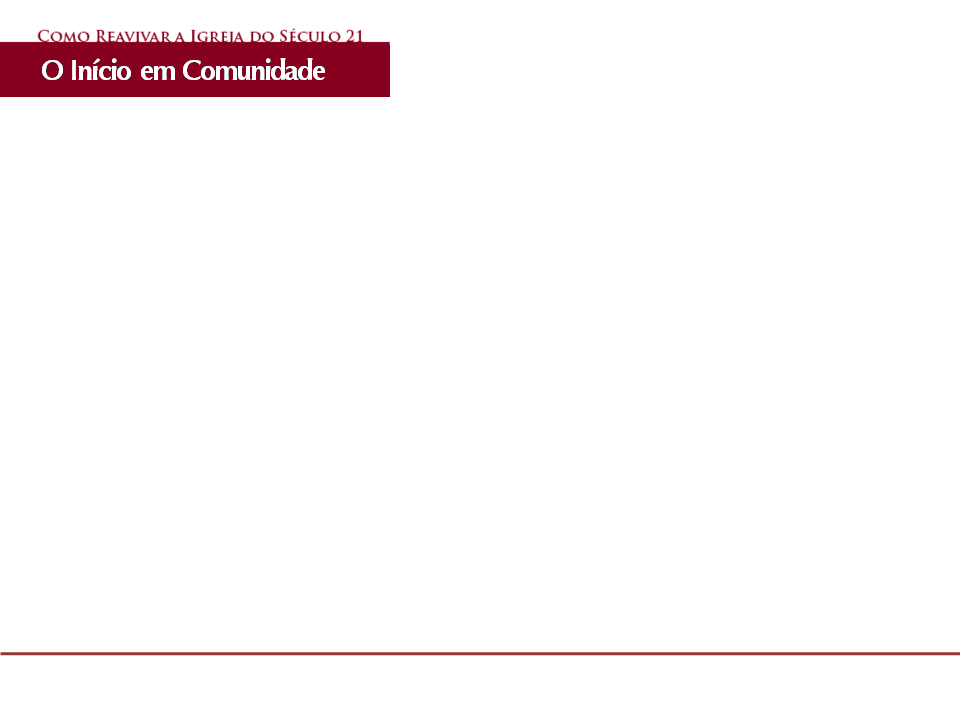 Situação Adventista hoje:

“Dentro do adventismo há um espírito forte e independente”.
 – p. 29 

“Pode ter o adventismo inconscientemente aceitado o rude individualismo da América como evangelho?” – p. 29
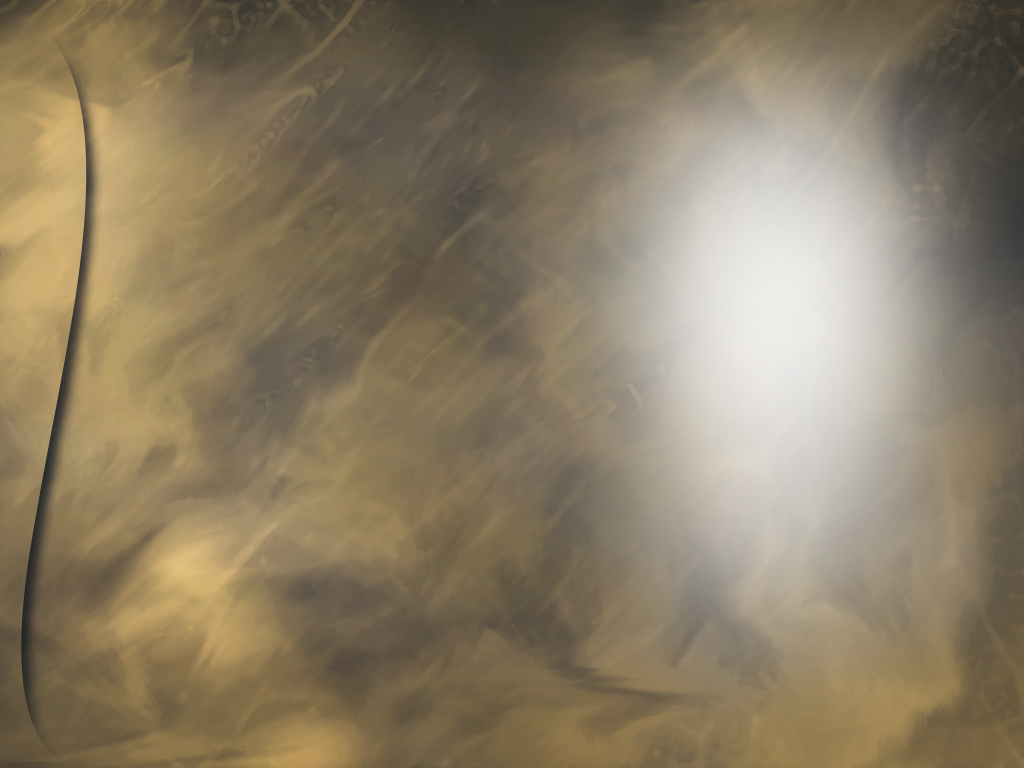 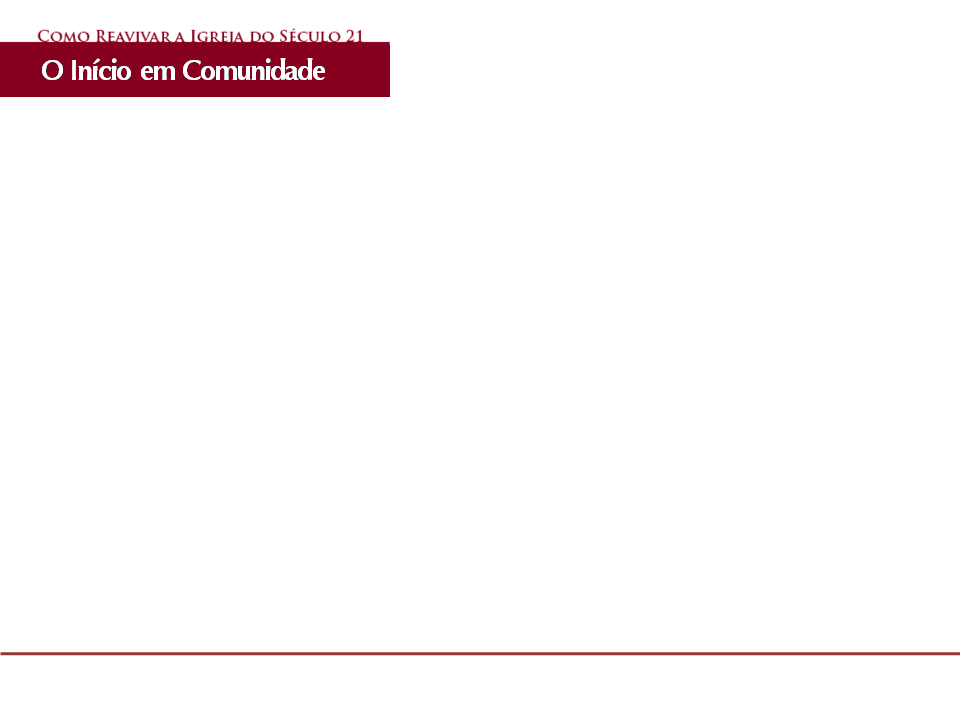 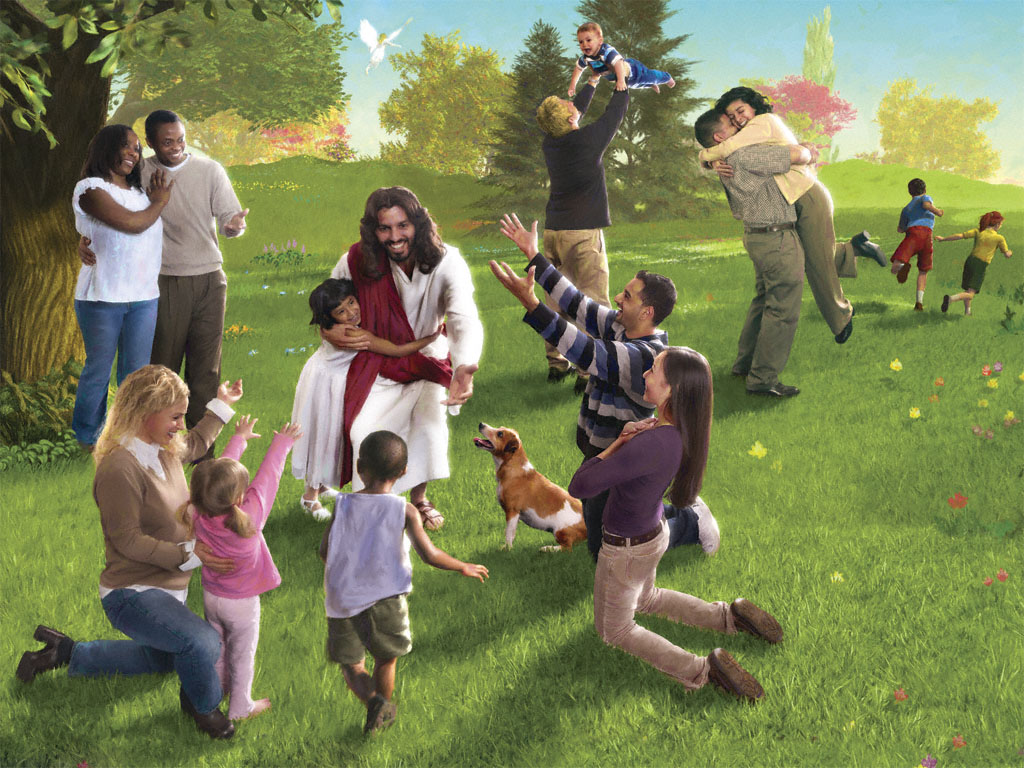 Situação Adventista hoje:

“Temos nós, que falamos tanto sobre a criação, falhado em ver o propósito inicial de Deus na criação de nossos primeiros pais - o de viver em comunidade uns com os outros e com Deus?” – p. 29
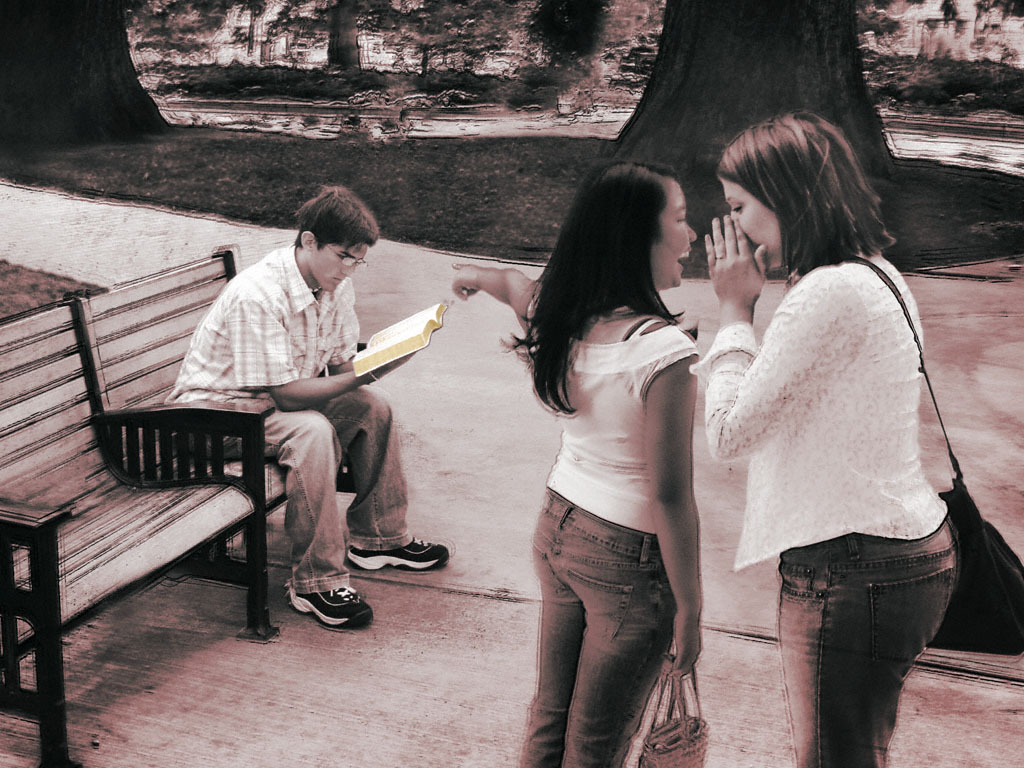 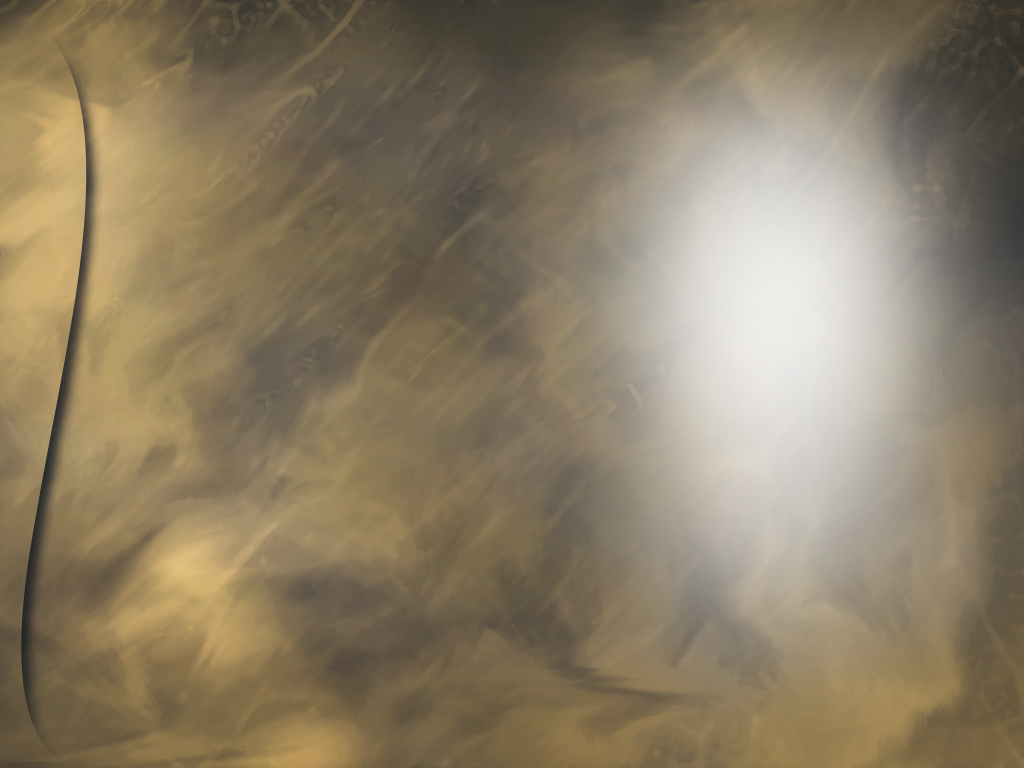 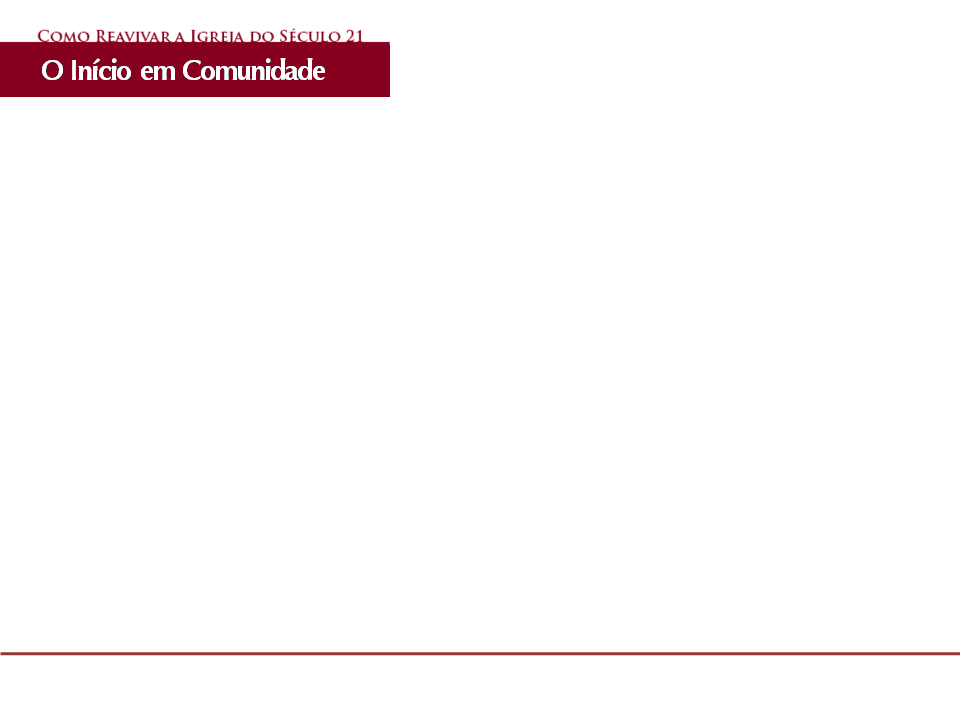 Situação Adventista hoje:

“Por que nós, como adventistas, lutamos uns contra os outros para obter nosso próprio sucesso, ao invés do sucesso da comunidade?”. – p. 29
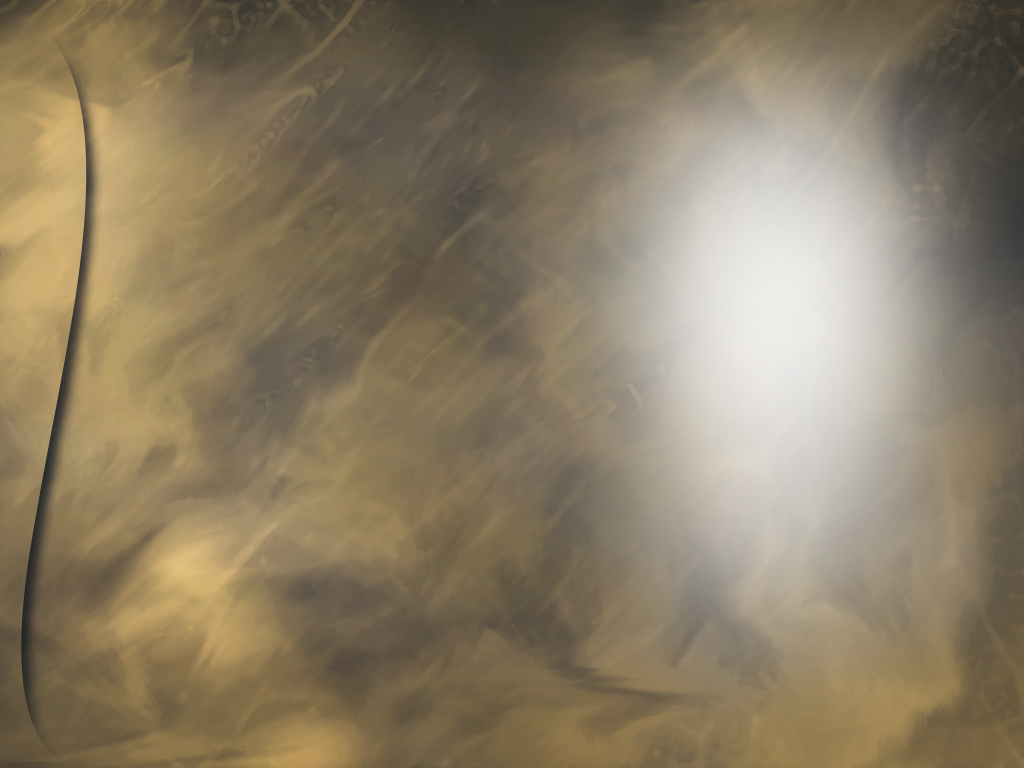 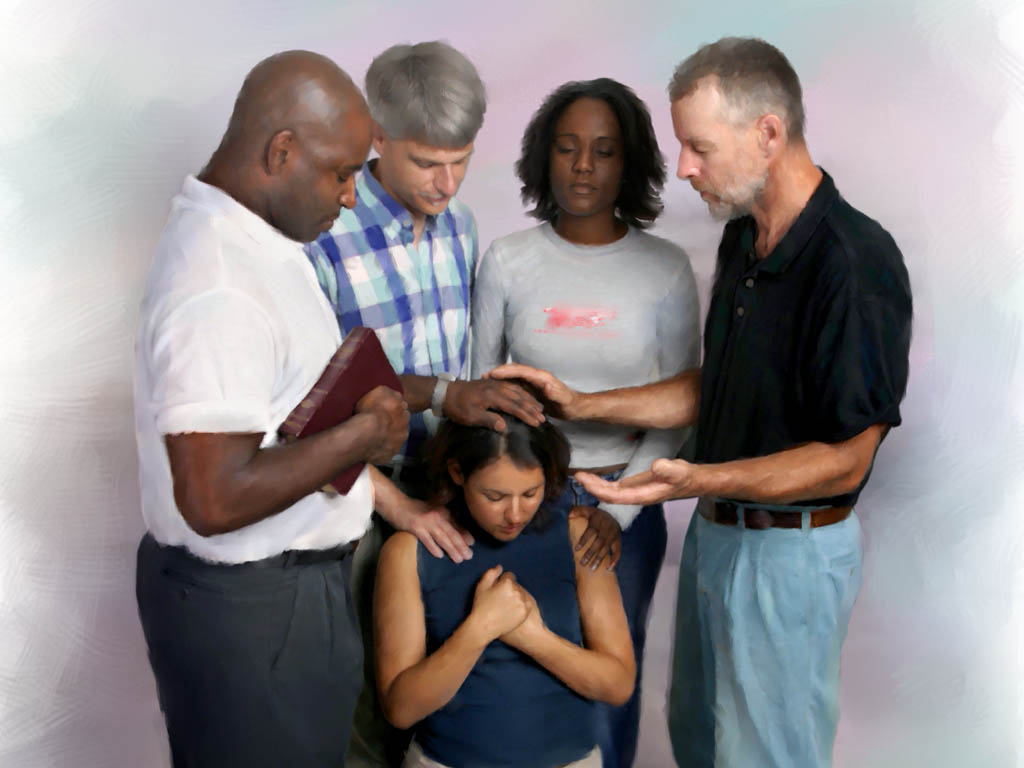 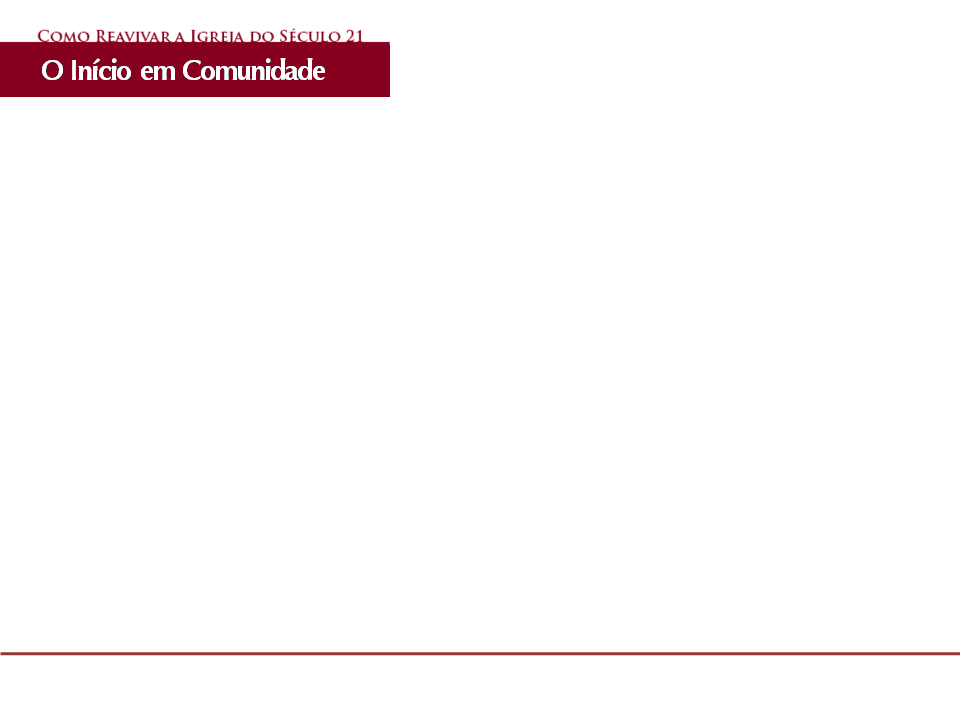 “Se formos refletir a imagem Divina em nossa igreja, é imperativo que desenvolvamos três coisas: 

Respeito pela comunidade; 
Disposição para ser dependentes uns dos outros em tal comunidade;
Dependência: como essa comunidade é dependente da Divindade”. – p. 29
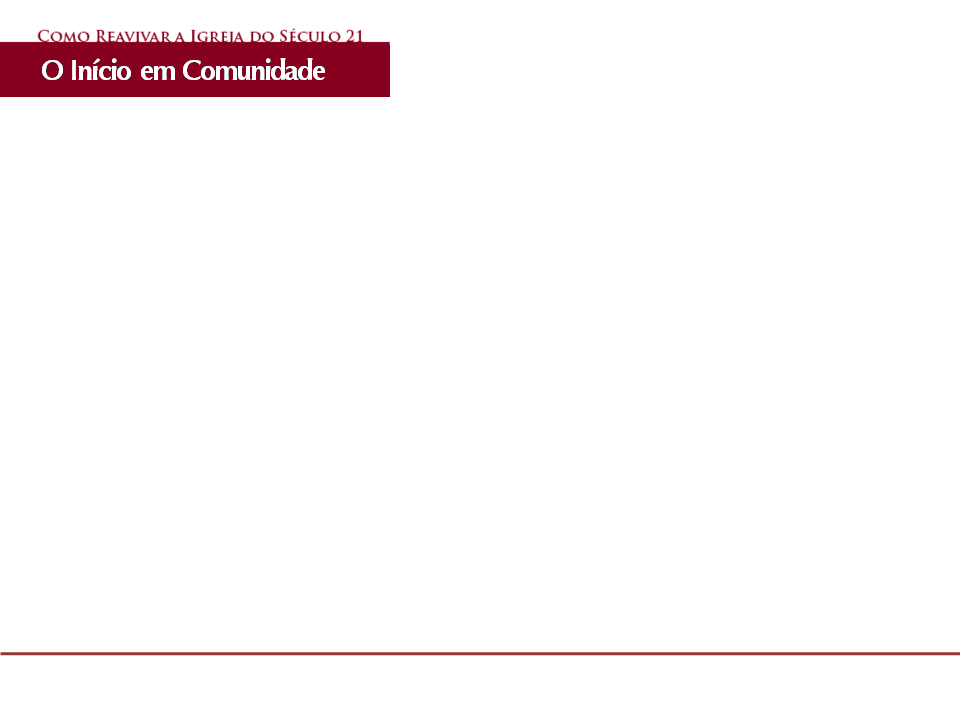 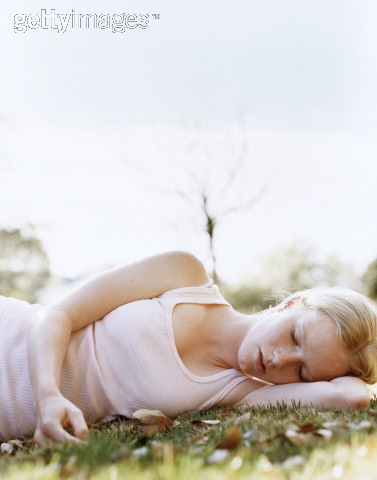 “Com freqüência temos ouvido pessoas declararem que elas podem ser boas cristãs à parte da igreja”. 

“Contudo, entender a função da comunidade como a imagem de Deus faz dessa afirmação uma CONDENAÇÃO”. 

“Não há cristianismo fora da comunidade”. – p. 30
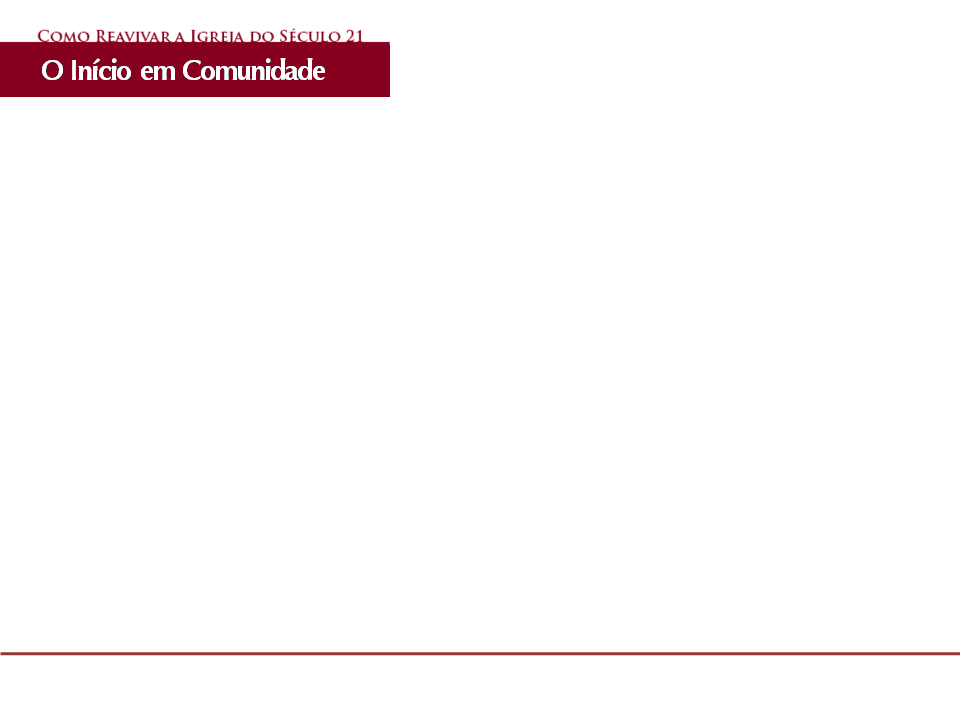 “Qual é, então, o propósito dessa comunidade que Deus estabeleceu?”. – p. 30
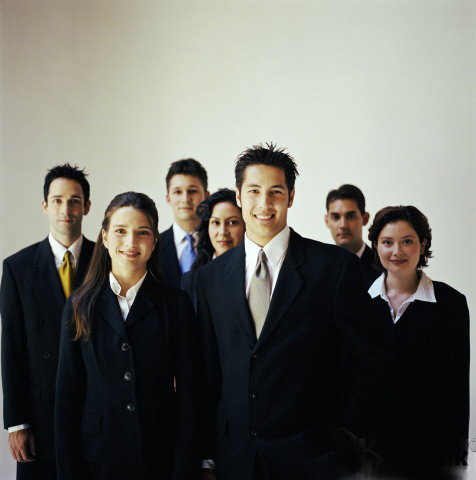 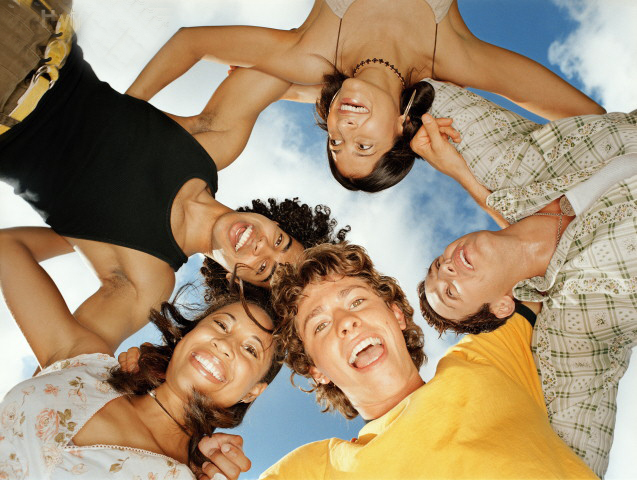 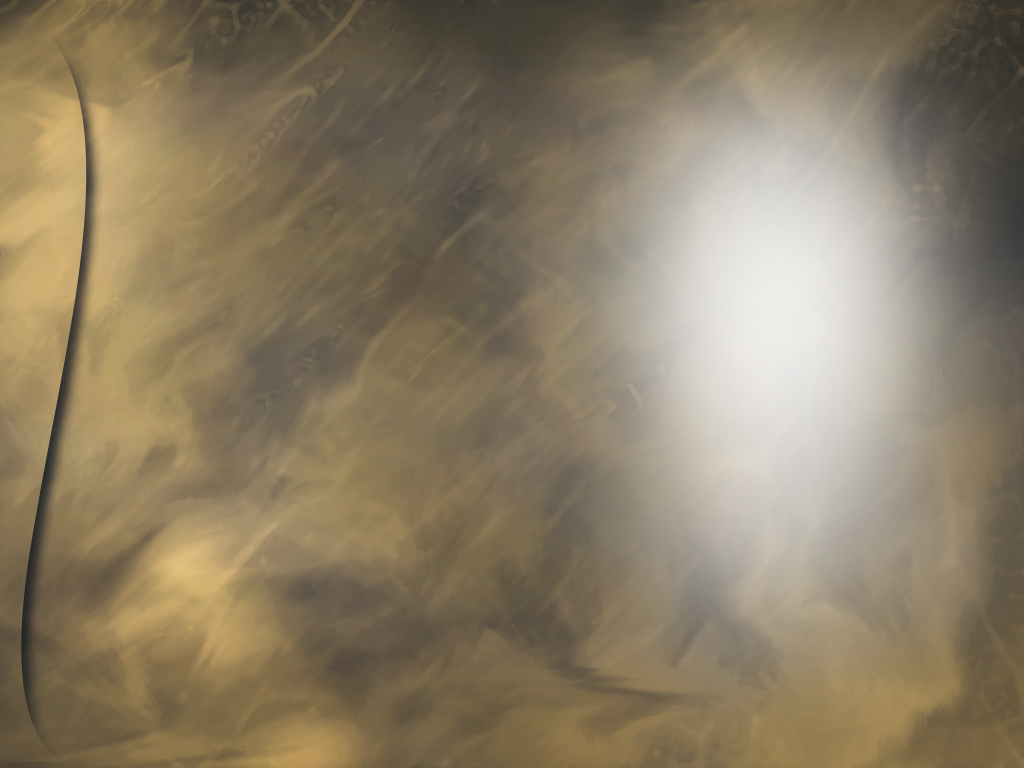 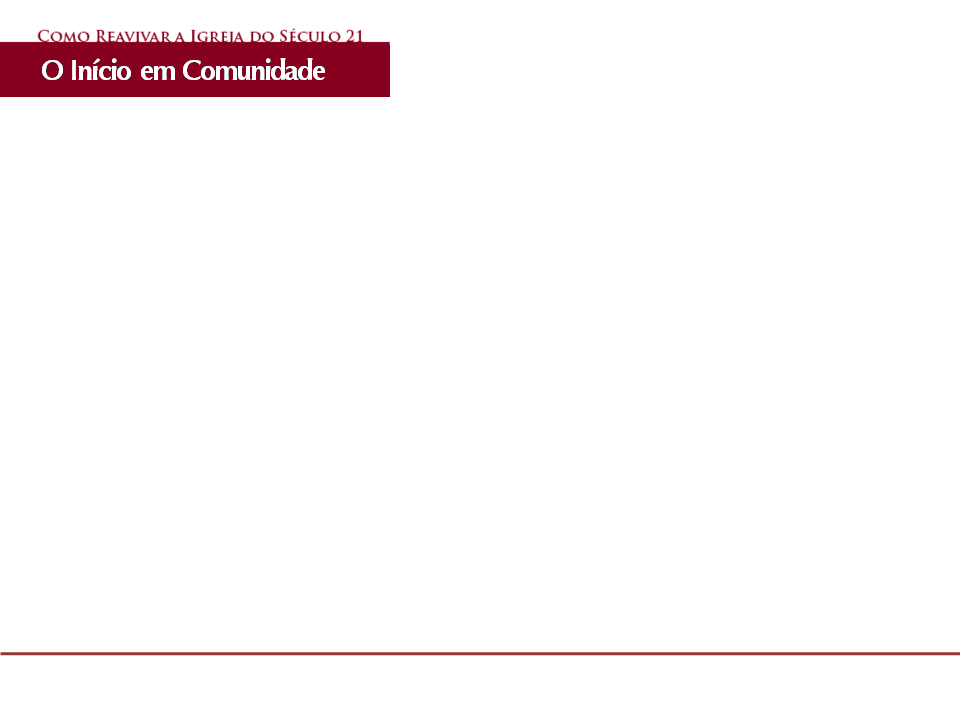 São 3 principais Propósitos: 

Multiplicação;
Relacionamento com Deus;
Relacionamento com os outros; – p. 30 e 31
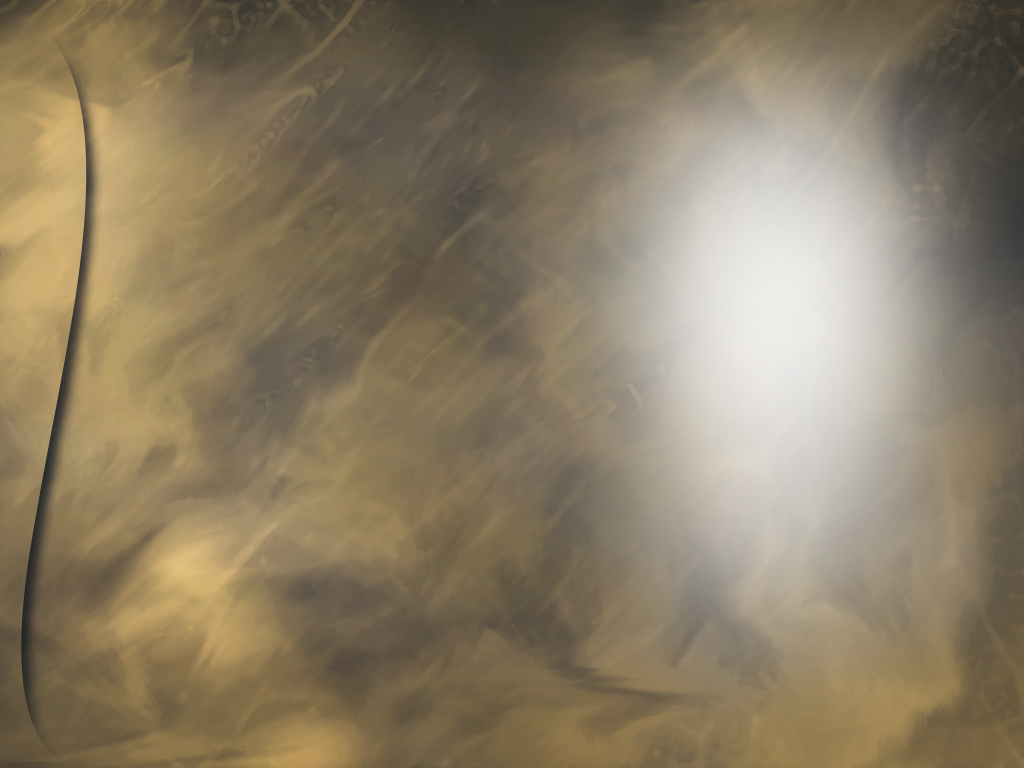 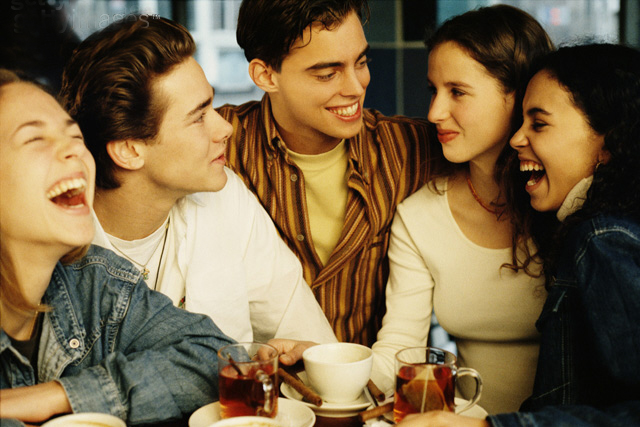 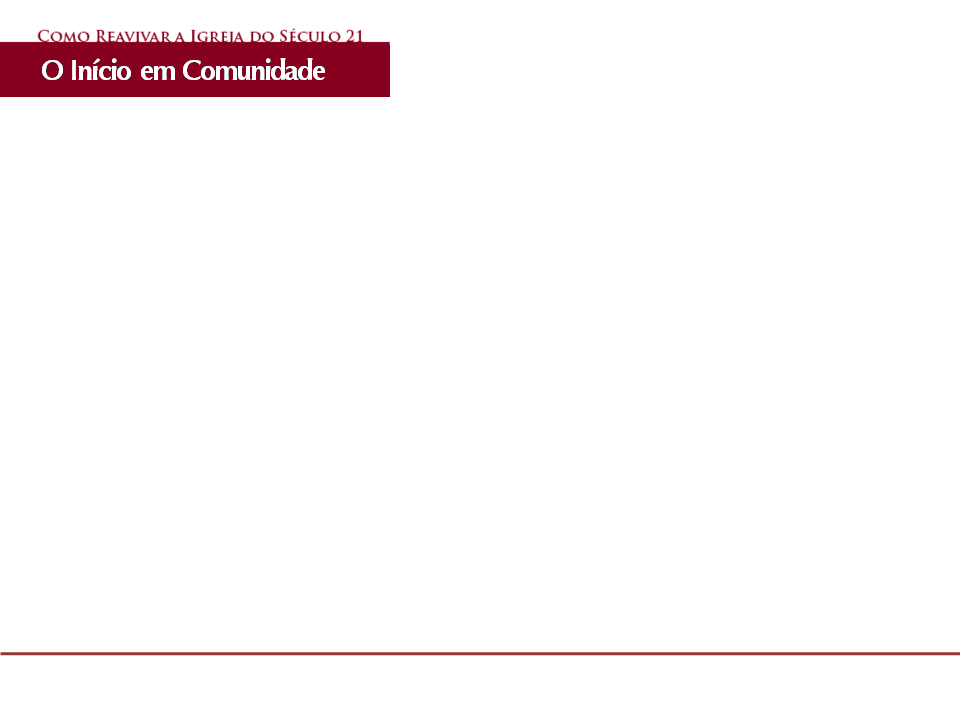 “O que quer que façamos no sábado, deve ter como finalidade estabelecer um relacionamento com Deus, em comunidade uns com os outros”. – p. 32
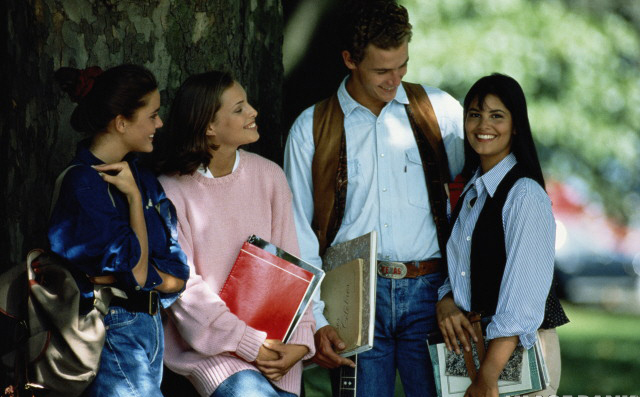 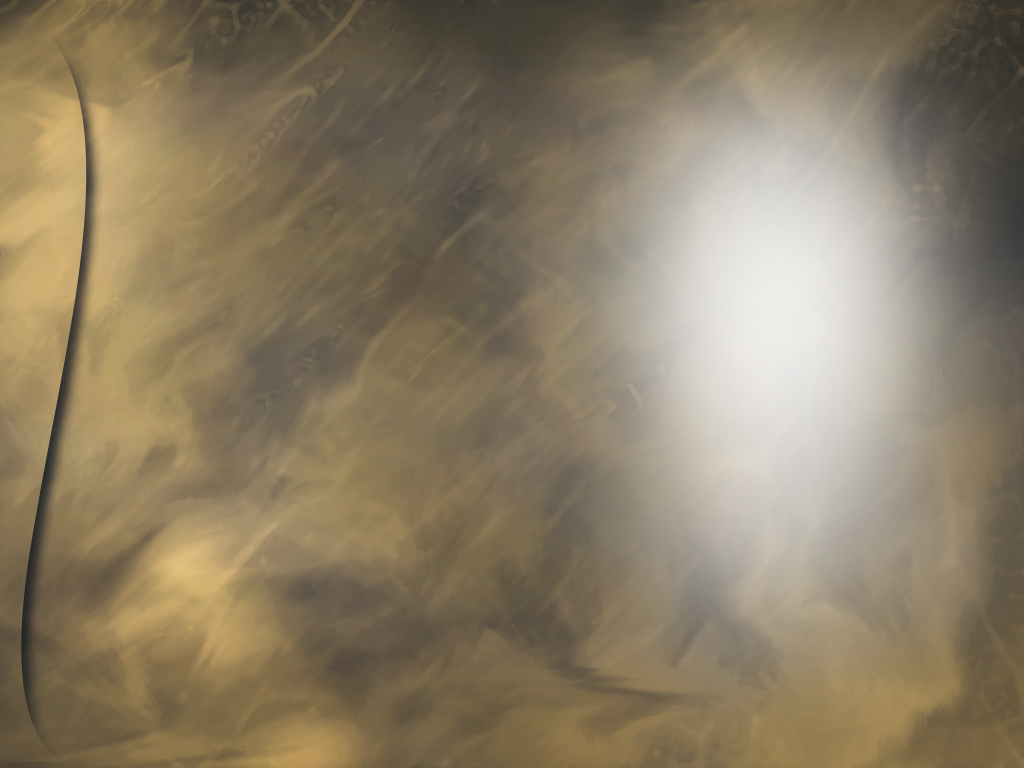 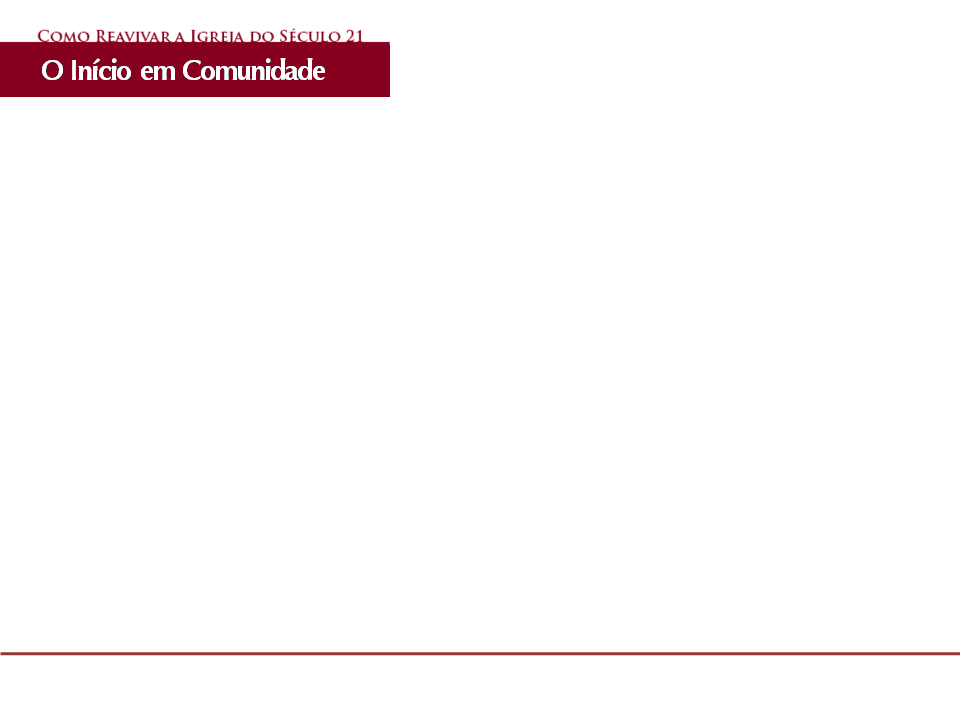 “Por isso, vamos examinar o que fazemos no sábado de manhã e nos perguntarmos: 
Essa atividade desenvolve comunidade?” – p. 32
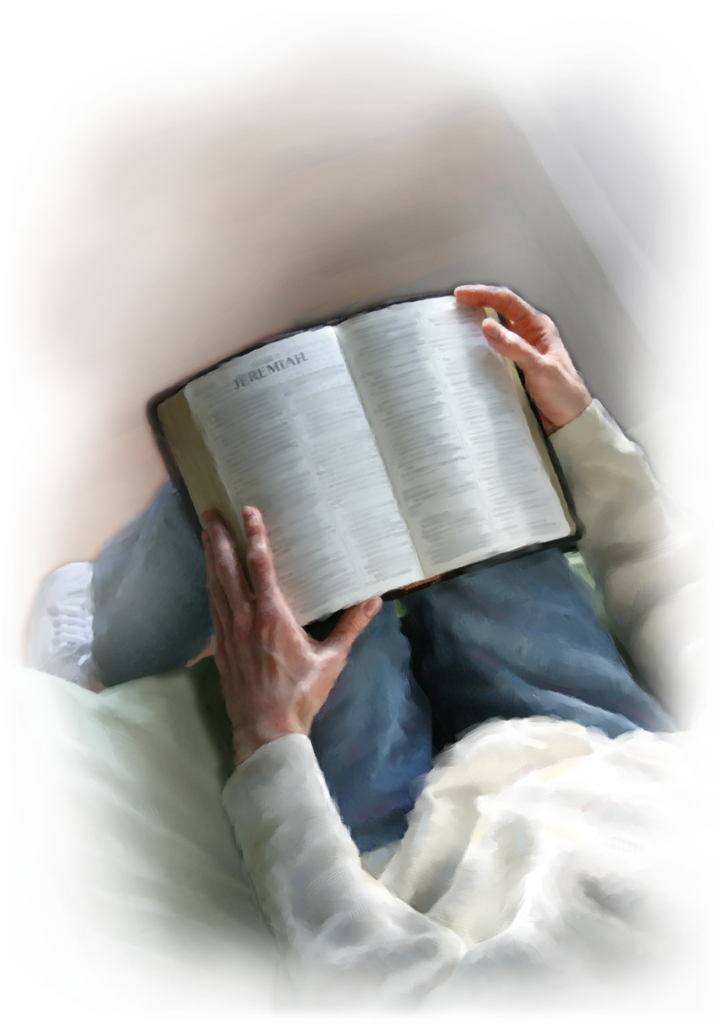 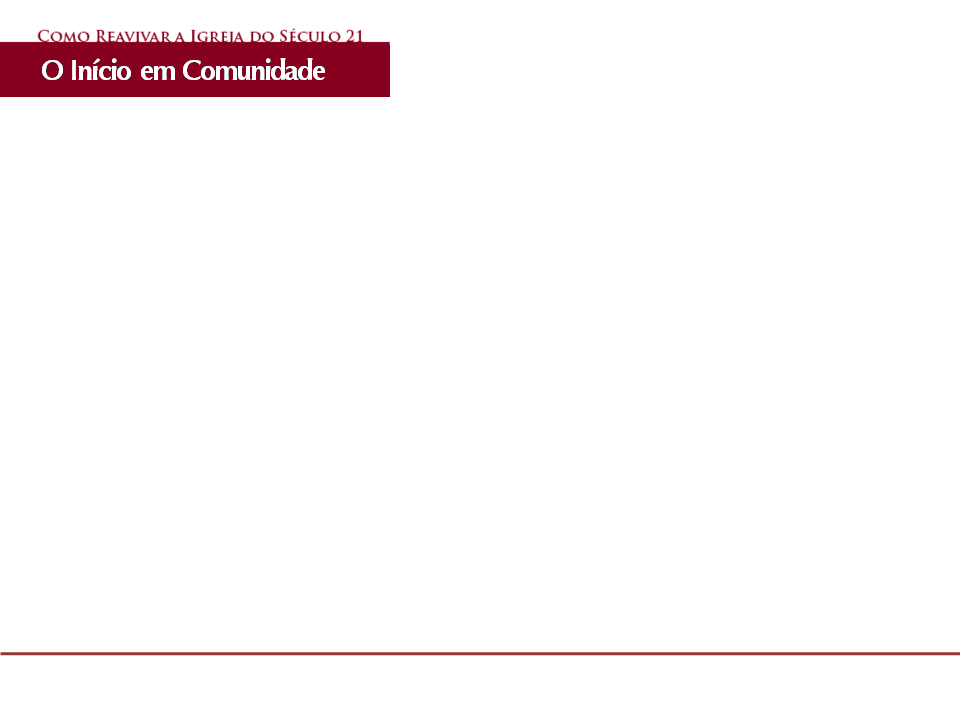 “O apóstolo João afirma sucintamente ser esse o propósito fundamental da igreja reunida: 

“...O que vimos e ouvimos isso vos anunciamos, para que também tenhais comunhão conosco; e a nossa comunhão é com o Pai, e com Seu Filho Jesus Cristo”. – p. 32-33
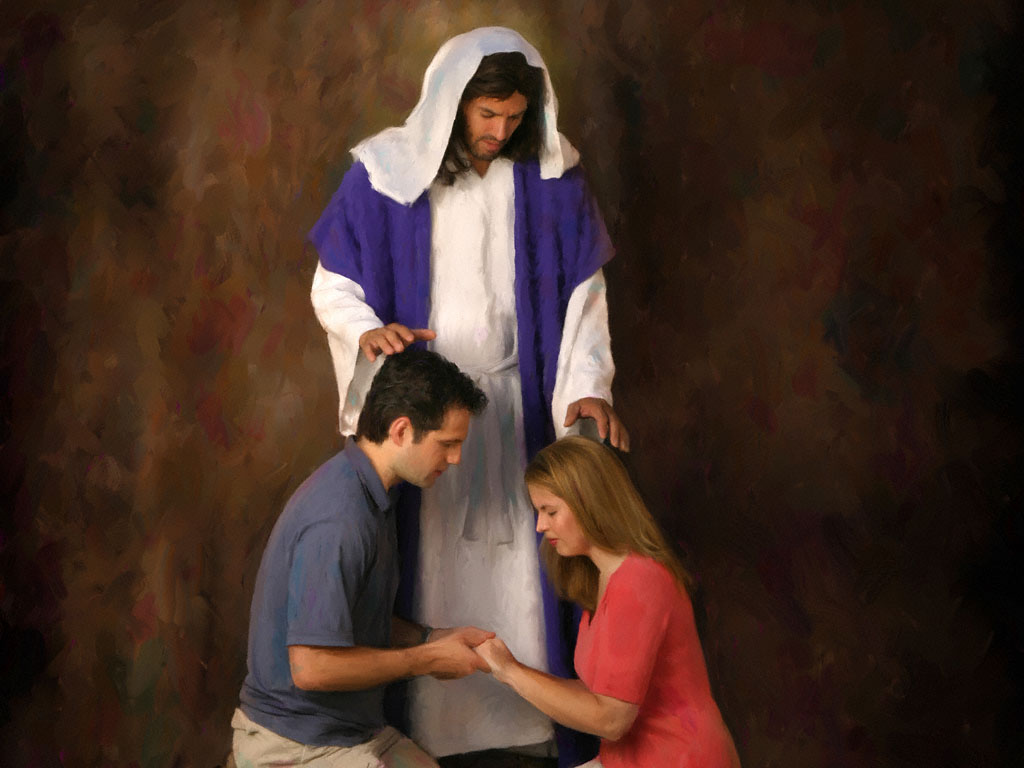 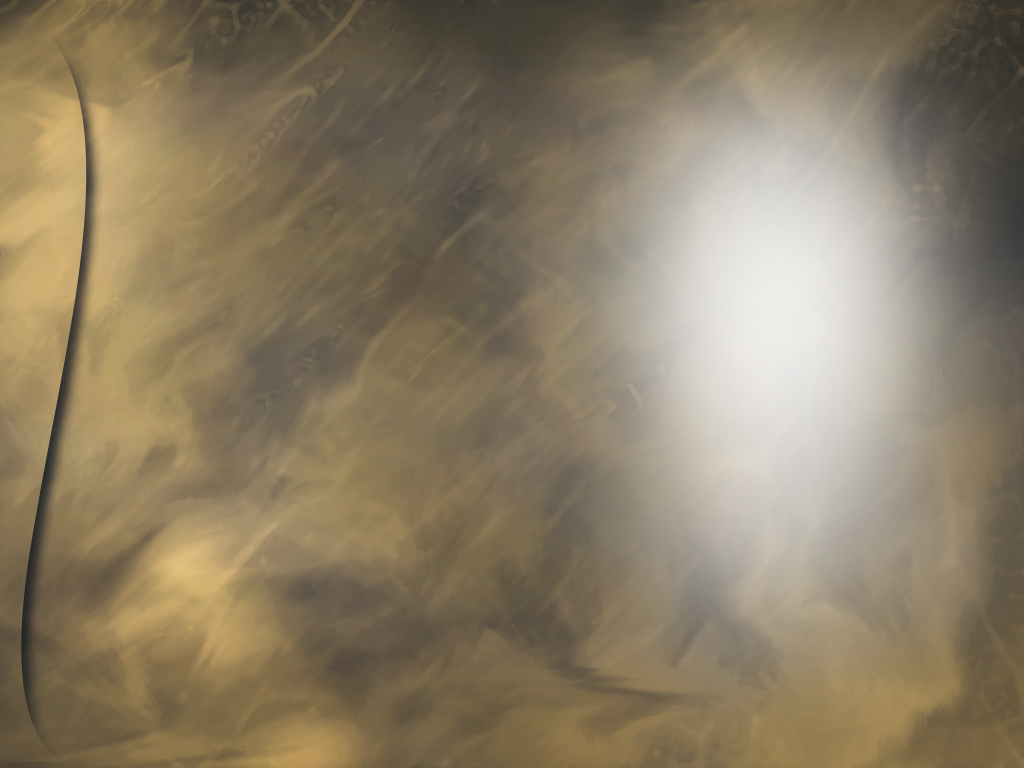 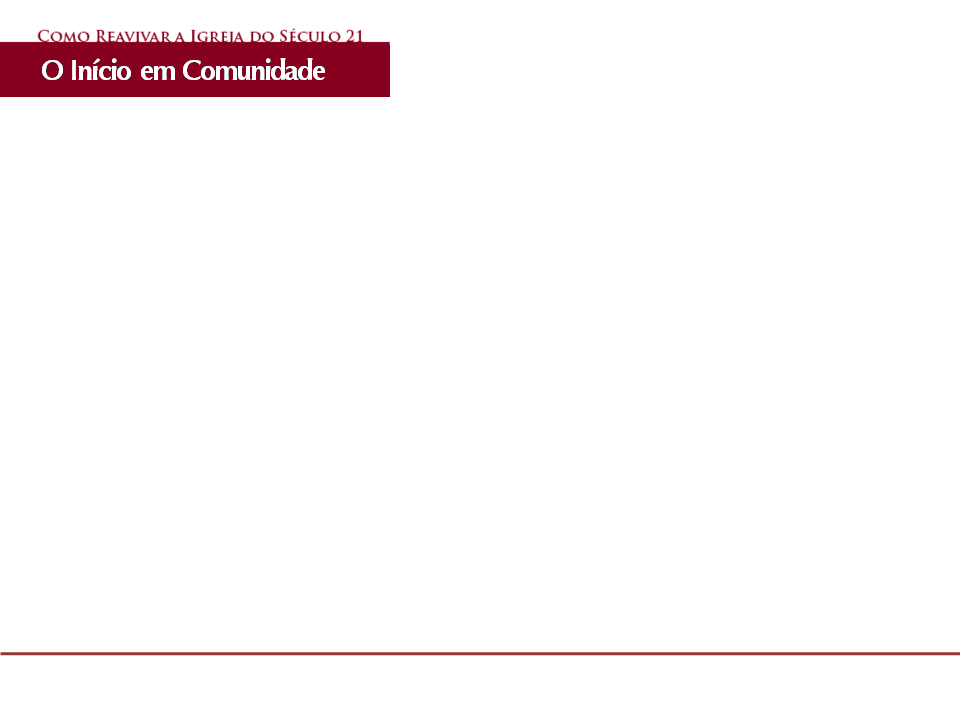 “A Palavra não é pregada para o bem de se assegurar RECONHECIMENTO intelectual para certos dogmas. A Palavra é pregada para que a comunidade (comunhão) possa ser RESTAURADA, tanto em relação a Deus como ao ser humano”. 
– p. 32-33
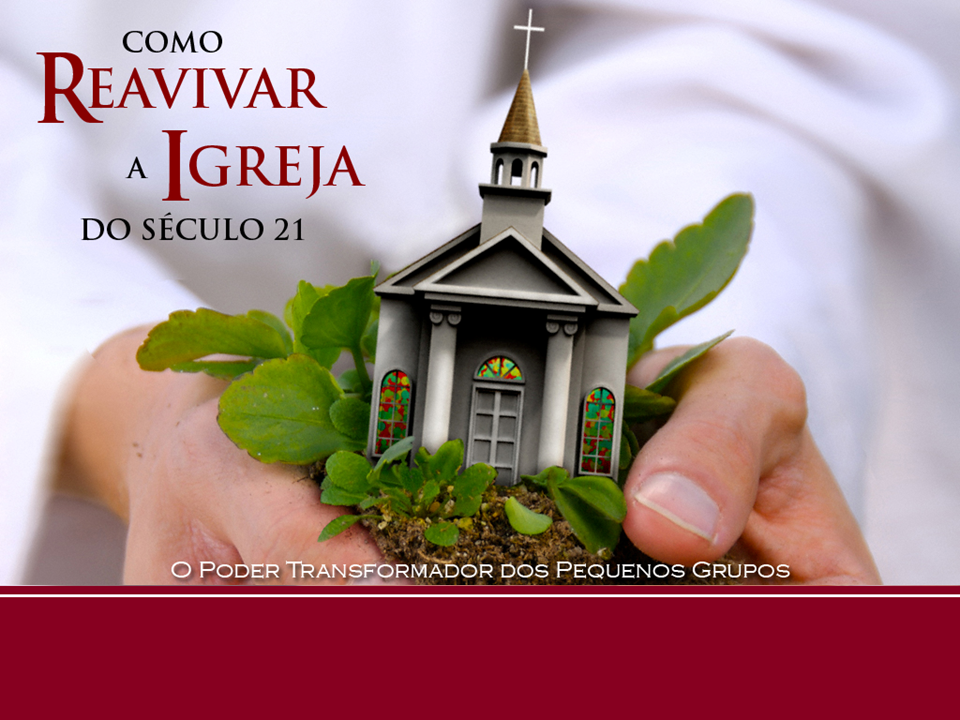